MOÂN TIEÁNG VIEÄT
Giaùo vieân:
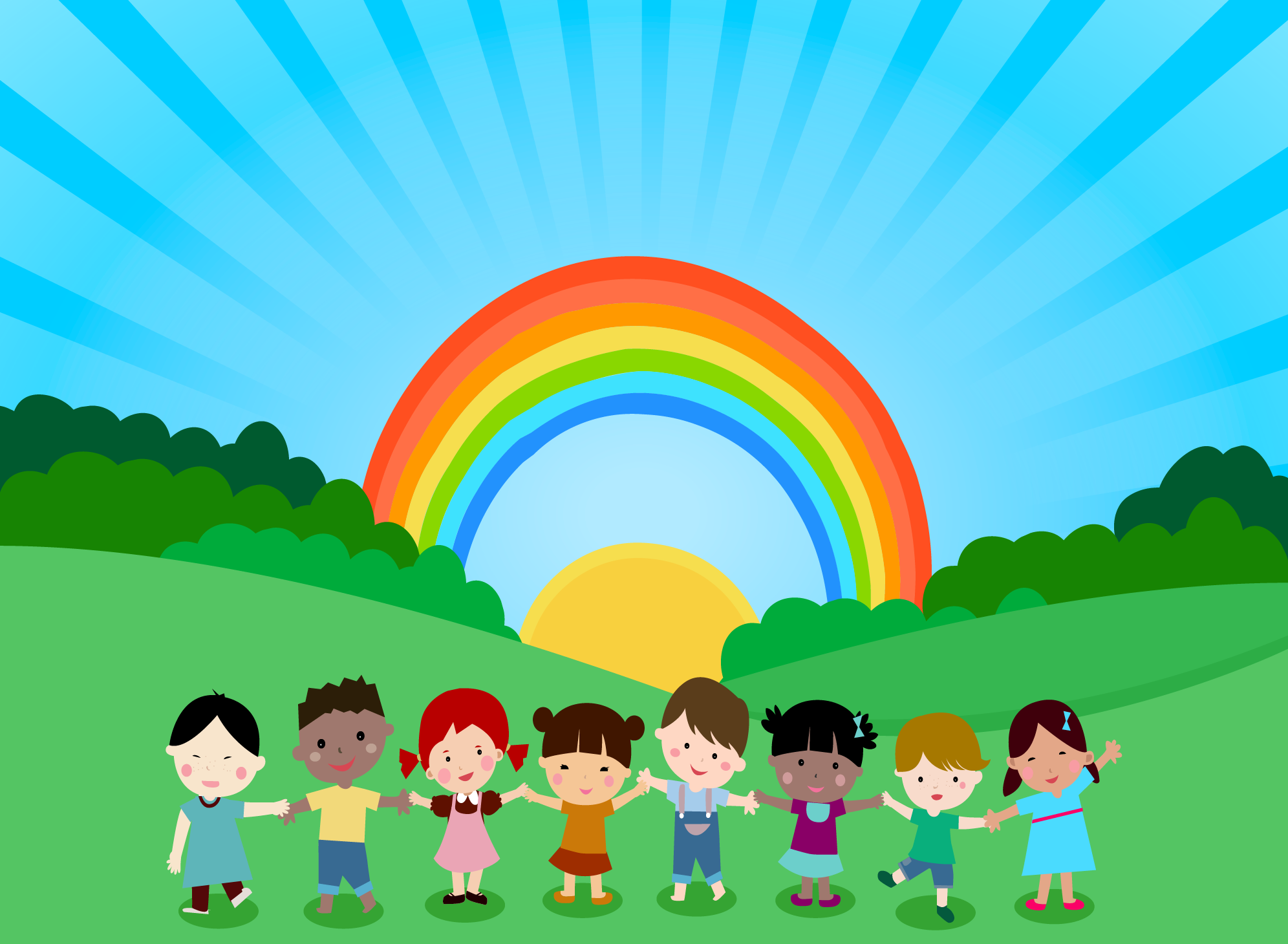 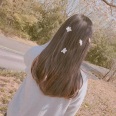 Khôûi ñoäng
CHUÛ ÑEÀ 22
MÖA VAØ NAÉNG
BAØI 1
MÖA
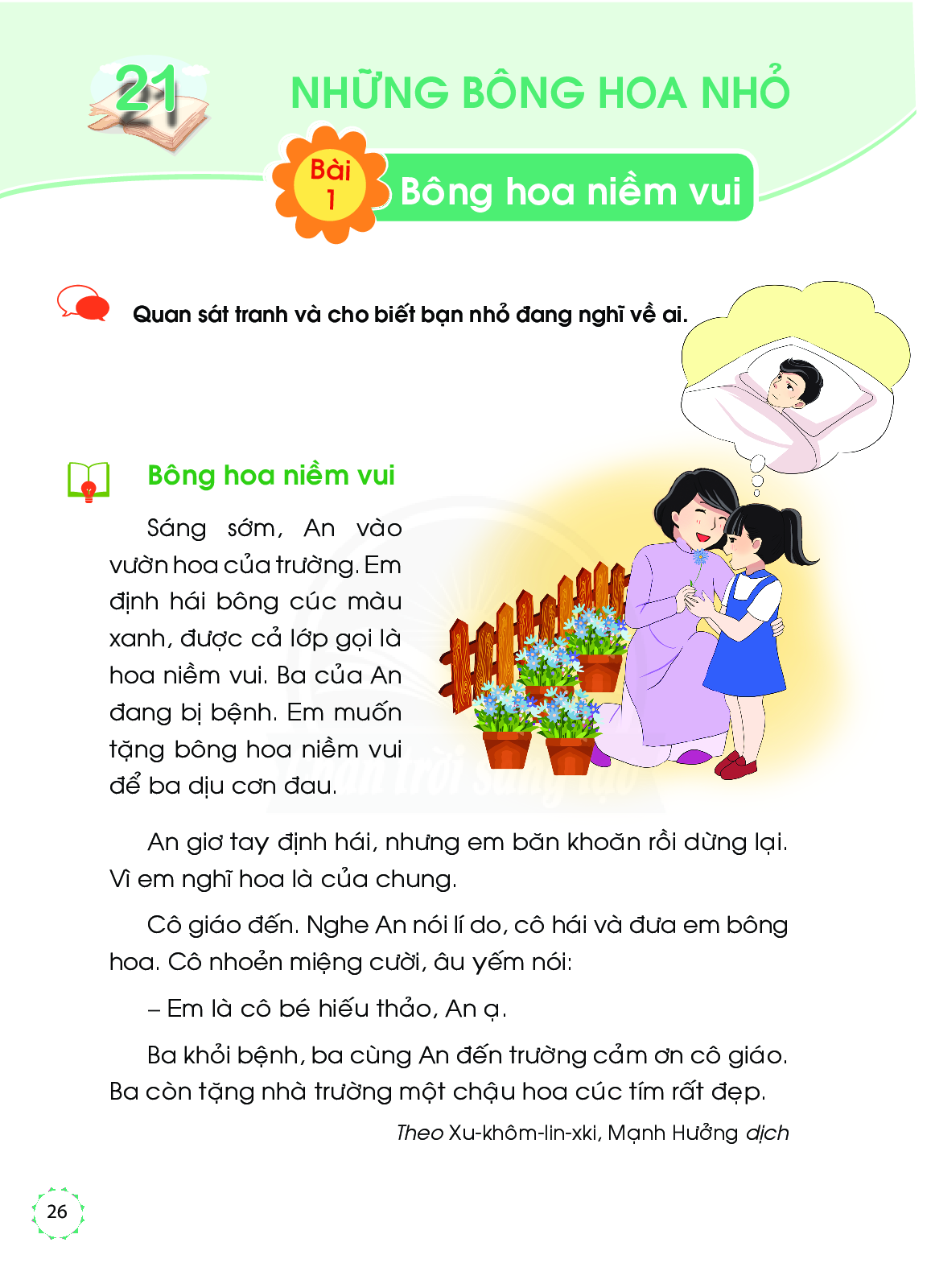 Neâu ñieåm khaùc nhau giöõa hai böùc tranh
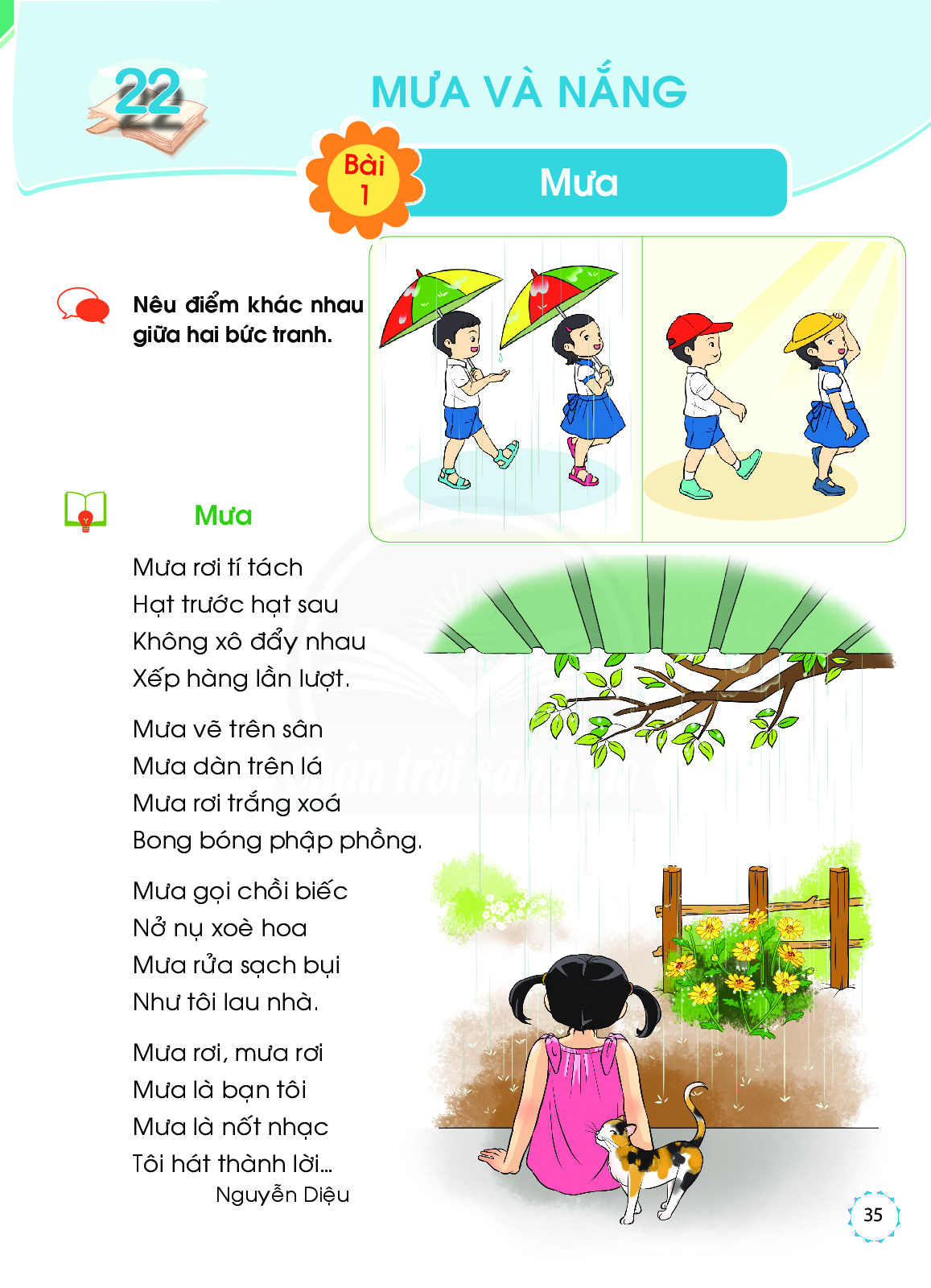 Möa
Naéng
Möa
Möa rôi, möa rôi
Möa laø baïn toâi
Möa laø noát nhaïc 
Toâi haùt thaønh lôøi.
               Nguyeãn Dieäu
1
Möa rôi tí taùch 
    Haït tröôùc haït sau
    Khoâng xoâ ñaåy nhau
    Xeáp haøng laàn löôït.

    Möa veõ treân  saân
    Möa daøn treân laù
    Möa rôi traéng xoaù
    Bong boùng phaäp phoàng.

    Möa goïi choài bieác 
    Nôû nuï xoeø hoa
    Möa röûa saïch buïi
    Nhö toâi lau nhaø.
13
14
2
15
3
4
16
5
6
7
8
9
10
11
12
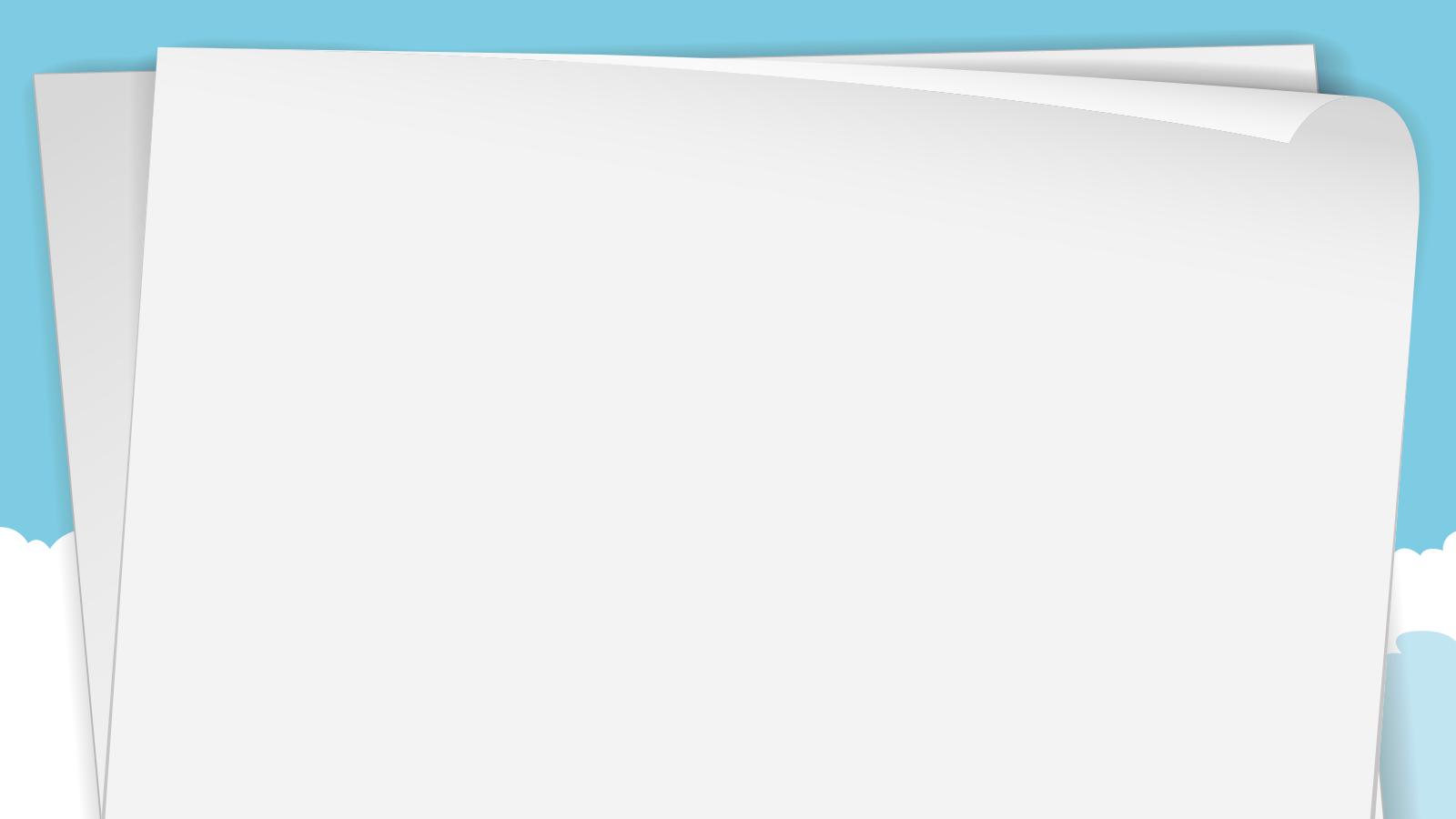 tí taùch
traéng xoùa
Luyeän ñoïc töø khoù
choài bieác
phaäp phoàng
noát nhaïc
Möa
Möa rôi, möa rôi
Möa laø baïn toâi
Möa laø noát nhaïc 
Toâi haùt thaønh lôøi.
               Nguyeãn Dieäu
1
Möa rôi tí taùch 
    Haït tröôùc haït sau
    Khoâng xoâ ñaåy nhau
    Xeáp haøng laàn löôït.

    Möa veõ treân  saân
    Möa daøn treân laù
    Möa rôi traéng xoaù
    Bong boùng phaäp phoàng.

    Möa goïi choài bieác 
    Nôû nuï xoeø hoa
    Möa röûa saïch buïi
    Nhö toâi lau nhaø.
taùch
13
14
2
15
3
4
16
5
6
xoaù
7
8
9
10
hoa
11
saïch
12
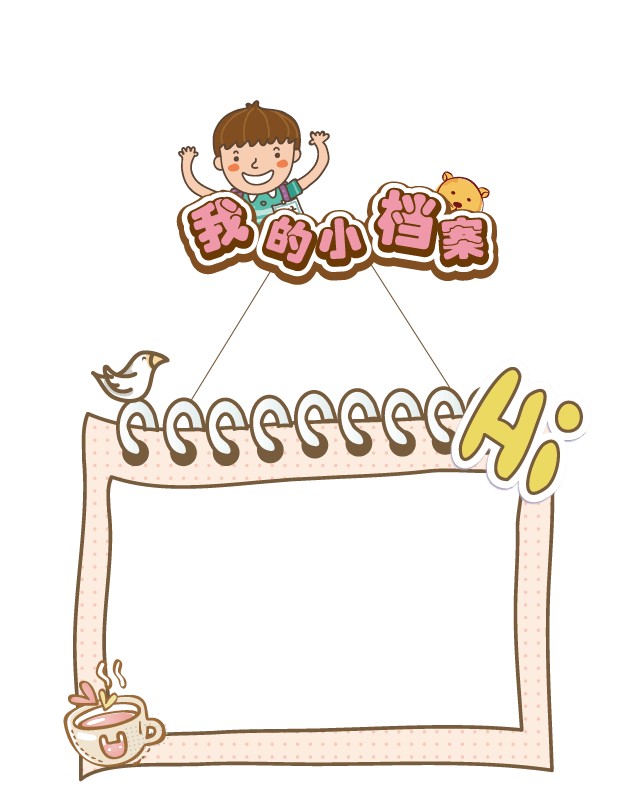 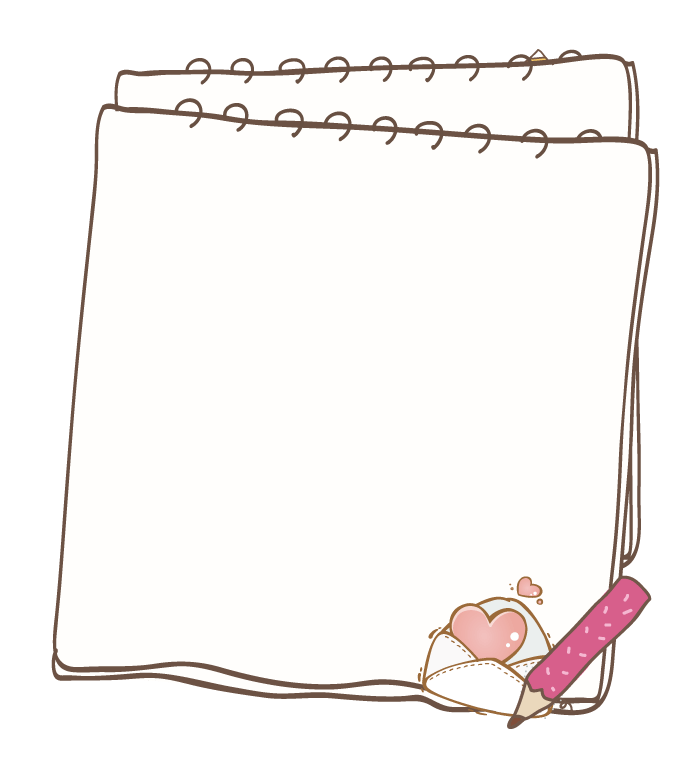 Tìm tieáng
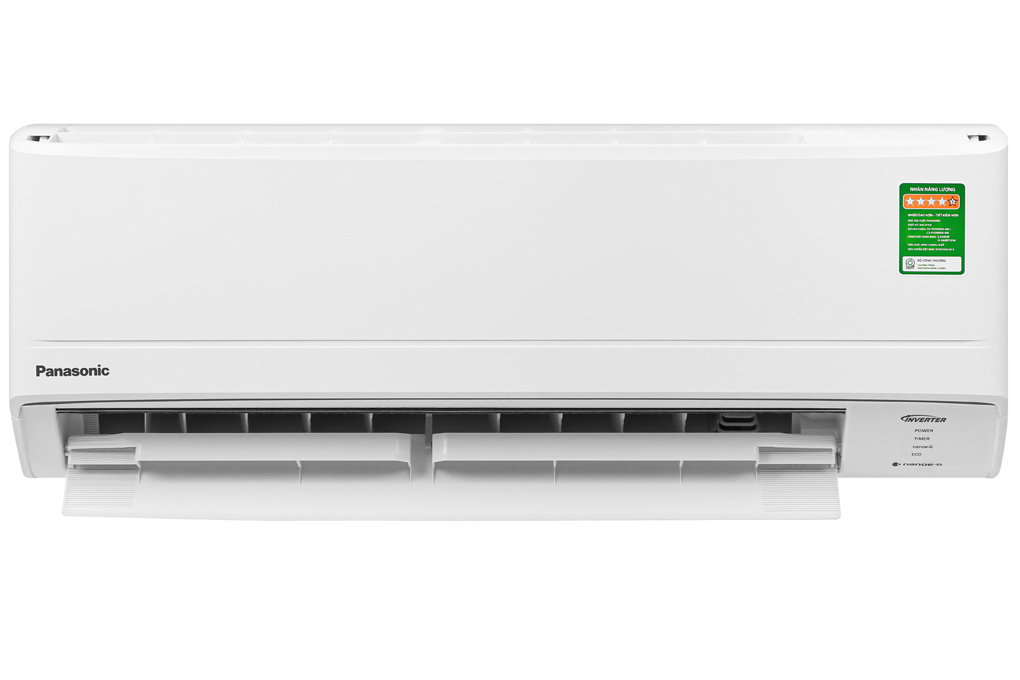 Tìm ngoaøi baøi thô töø ngöõ chöùa tieáng coù vaàn       oa,ach?
maùy ñieàu hoøa
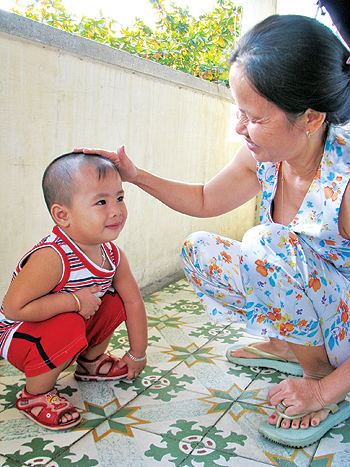 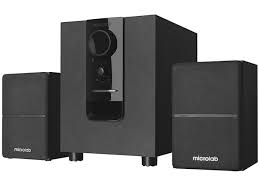 xoa ñaàu
caùi loa
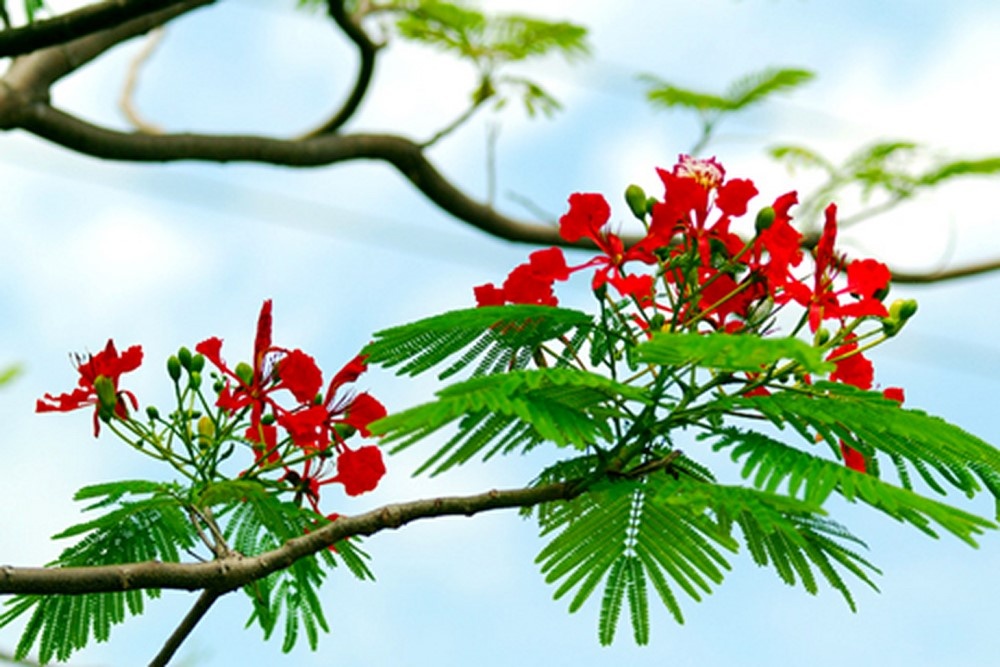 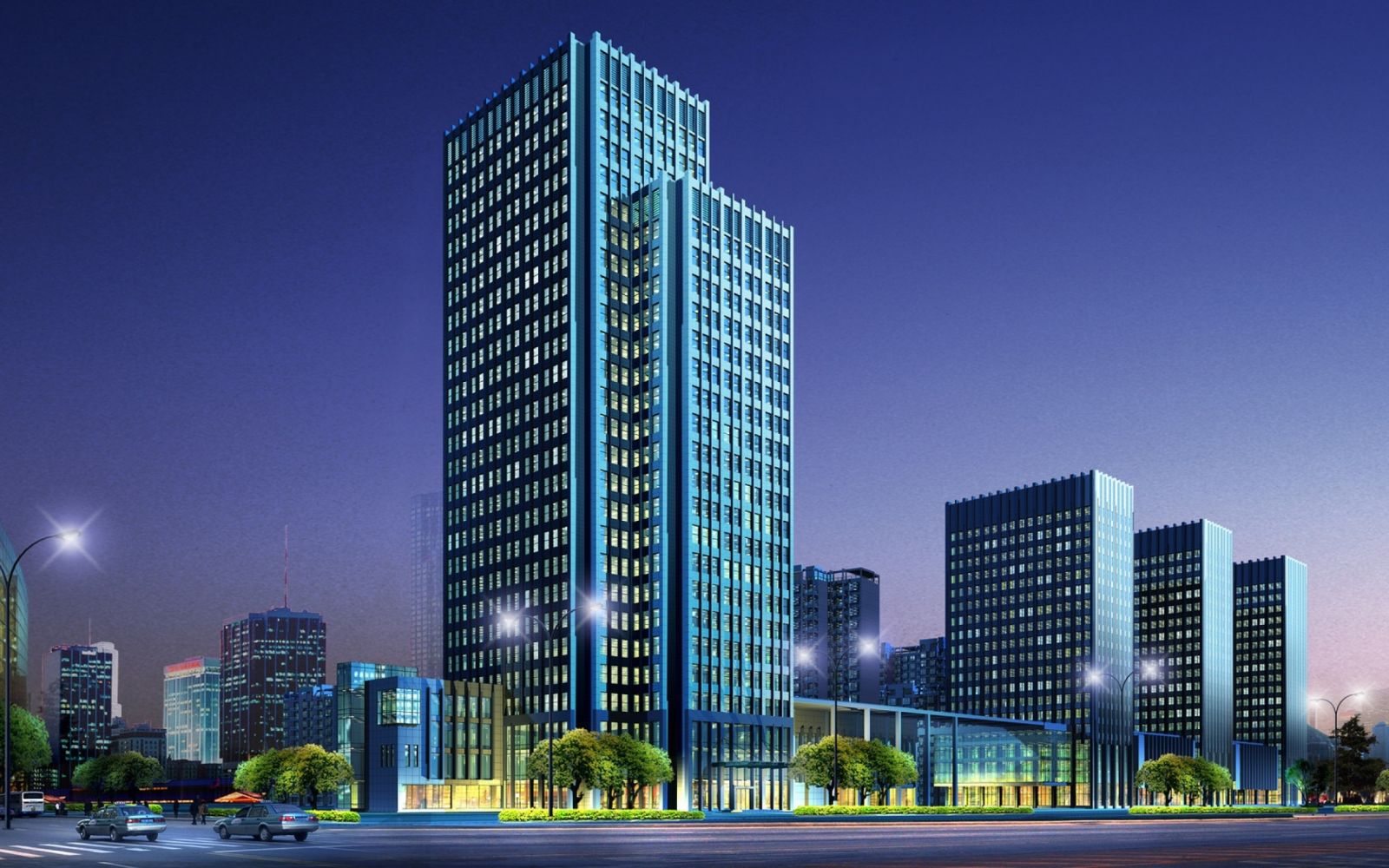 toøa nhaø
hoa phöôïng
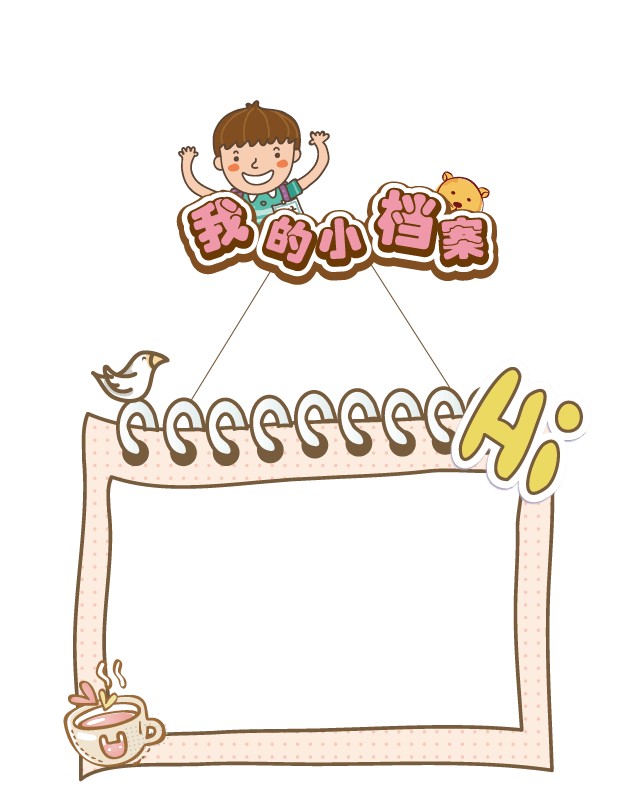 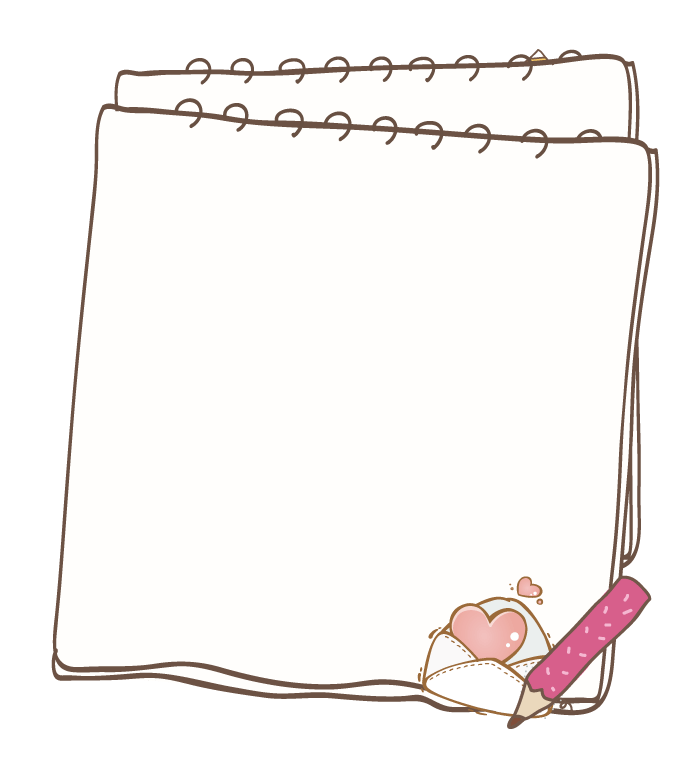 Tìm tieáng
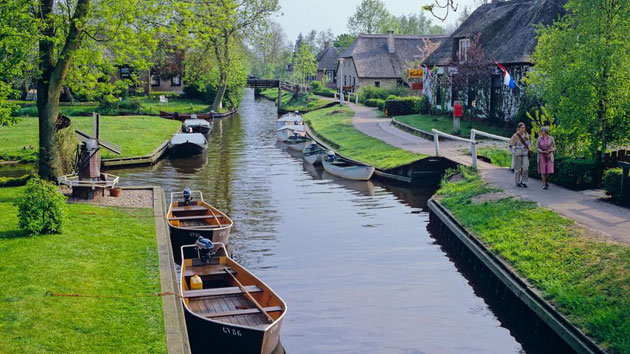 Tìm ngoaøi baøi thô töø ngöõ chöùa tieáng coù vaàn ach?
keânh raïch
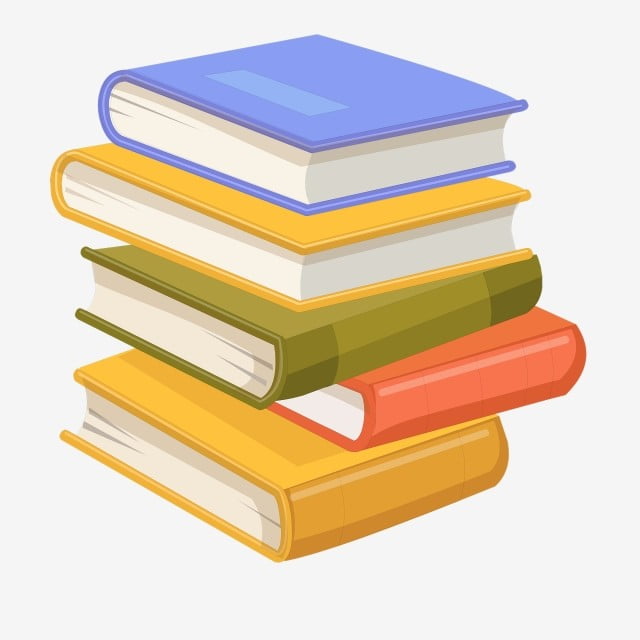 saùch
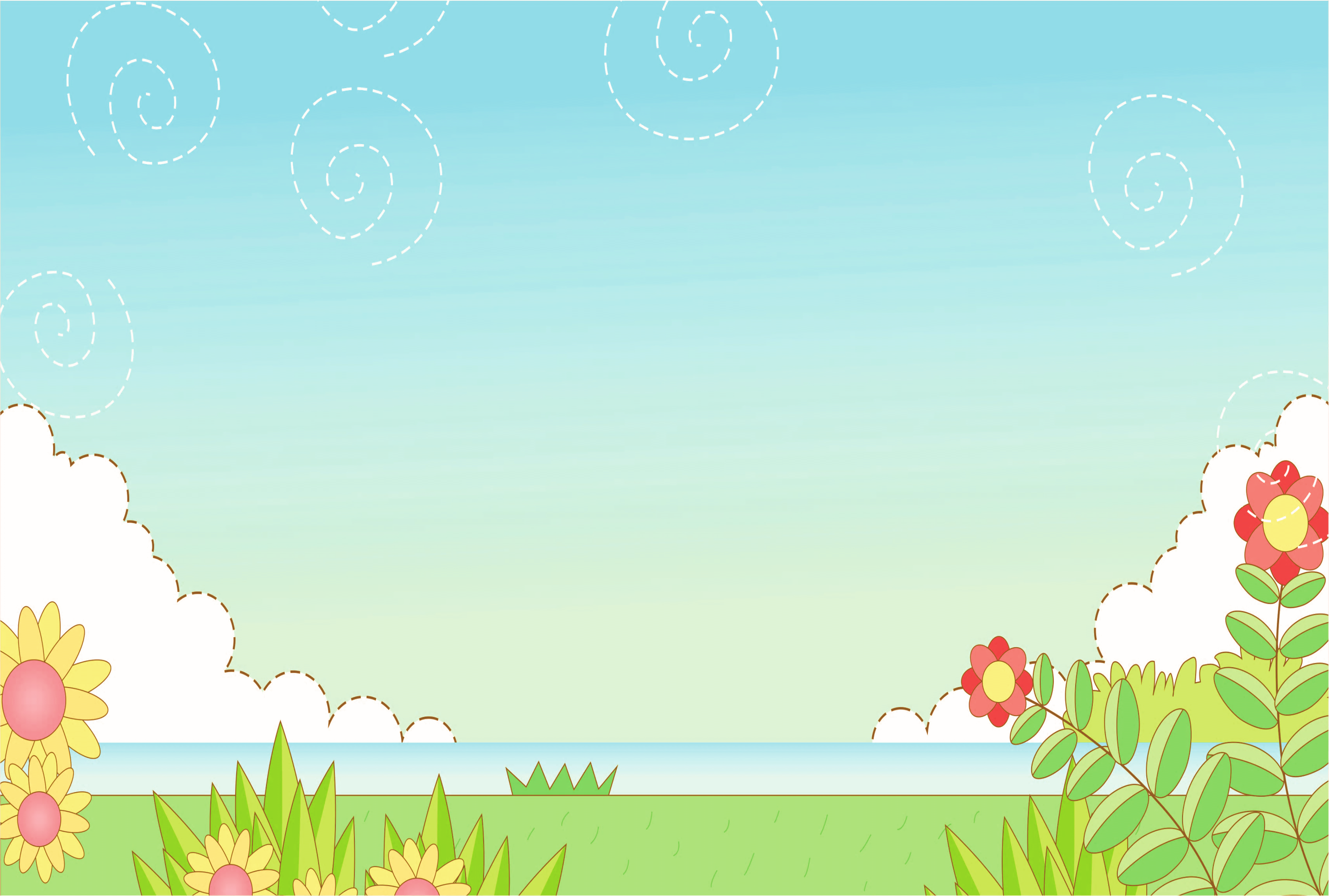 Luyeän ñoïc
nhoùm
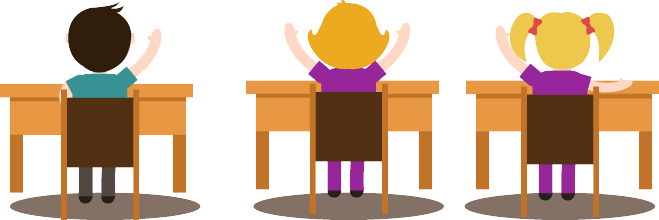 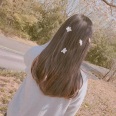 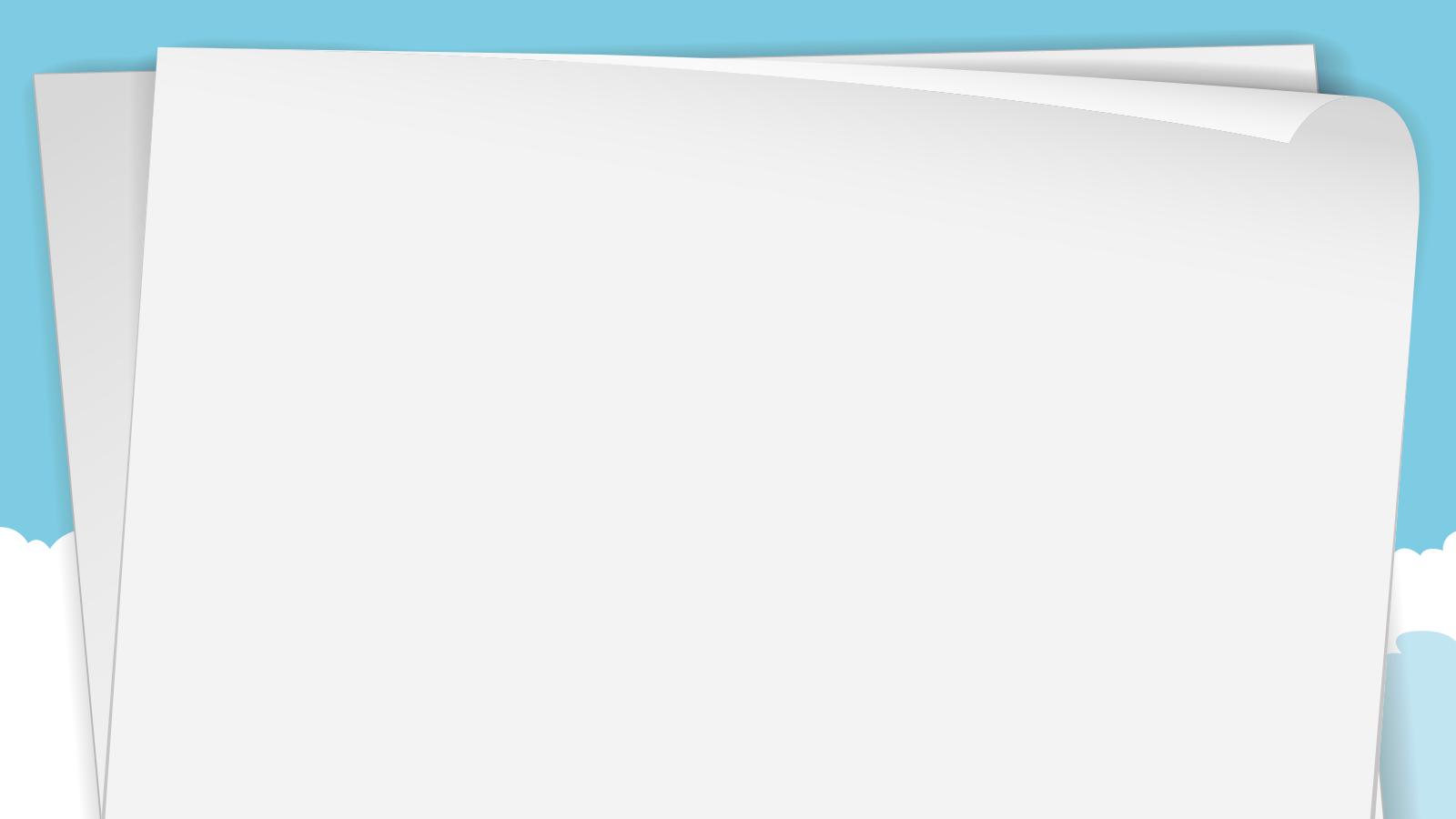 THÖ GIAÕN
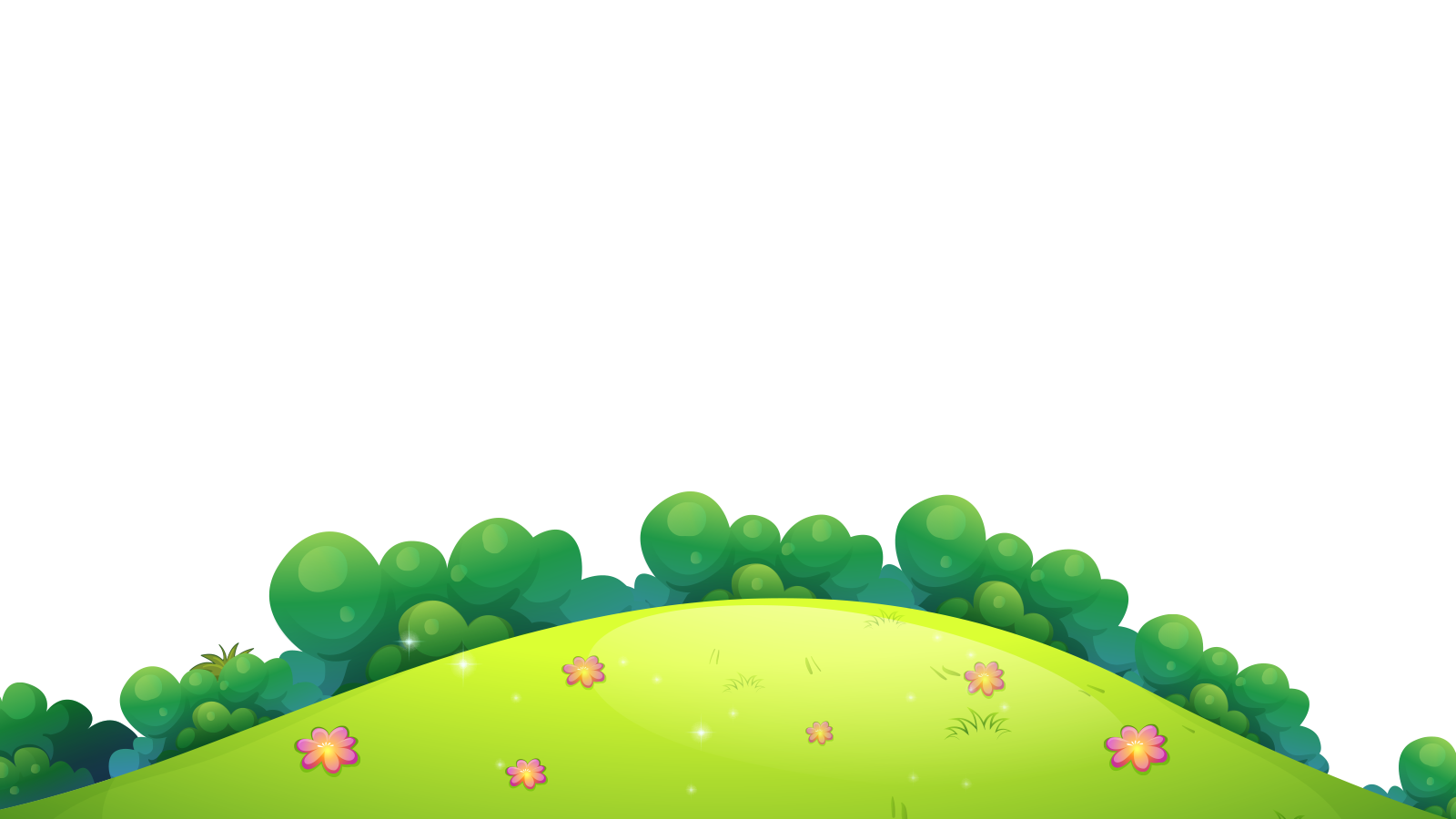 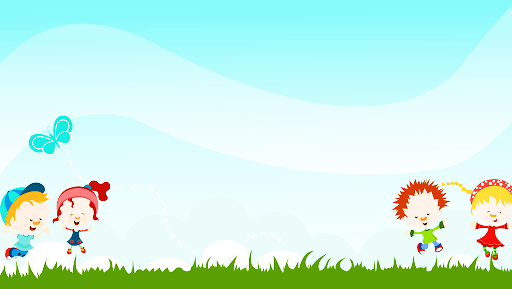 1. Baøi thô taû caûnh gì
Trôøi möa
Tìm hieåu noäi dung baøi
3.Hoïc thuoäc loøng khoå thô em thích
2. Ñoïc caùc caâu thô trong baøi öùng vôùi noäi dung töøng böùc tranh sau:
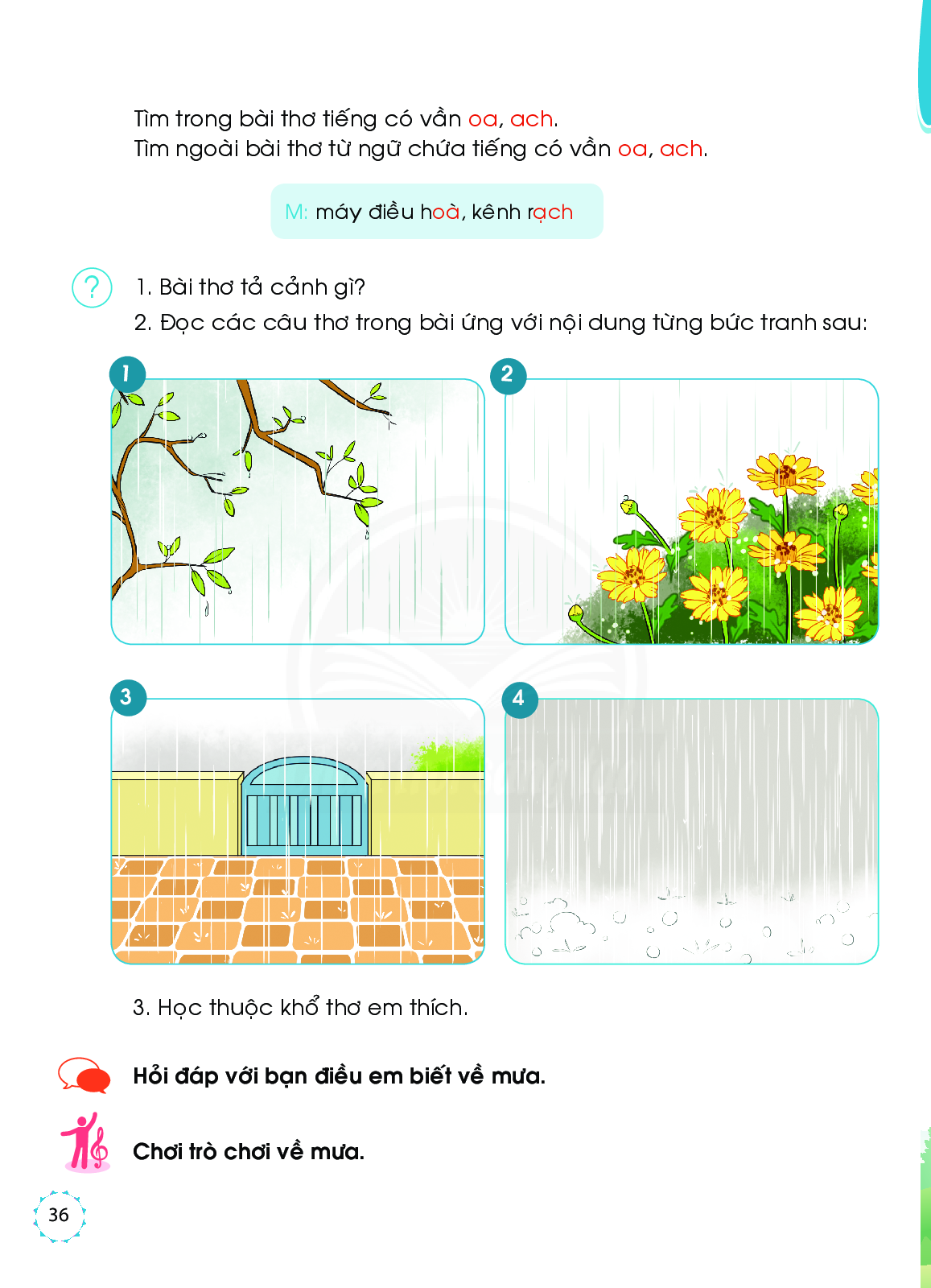 Möa daøn treân laù
2. Ñoïc caùc caâu thô trong baøi öùng vôùi noäi dung töøng böùc tranh sau:
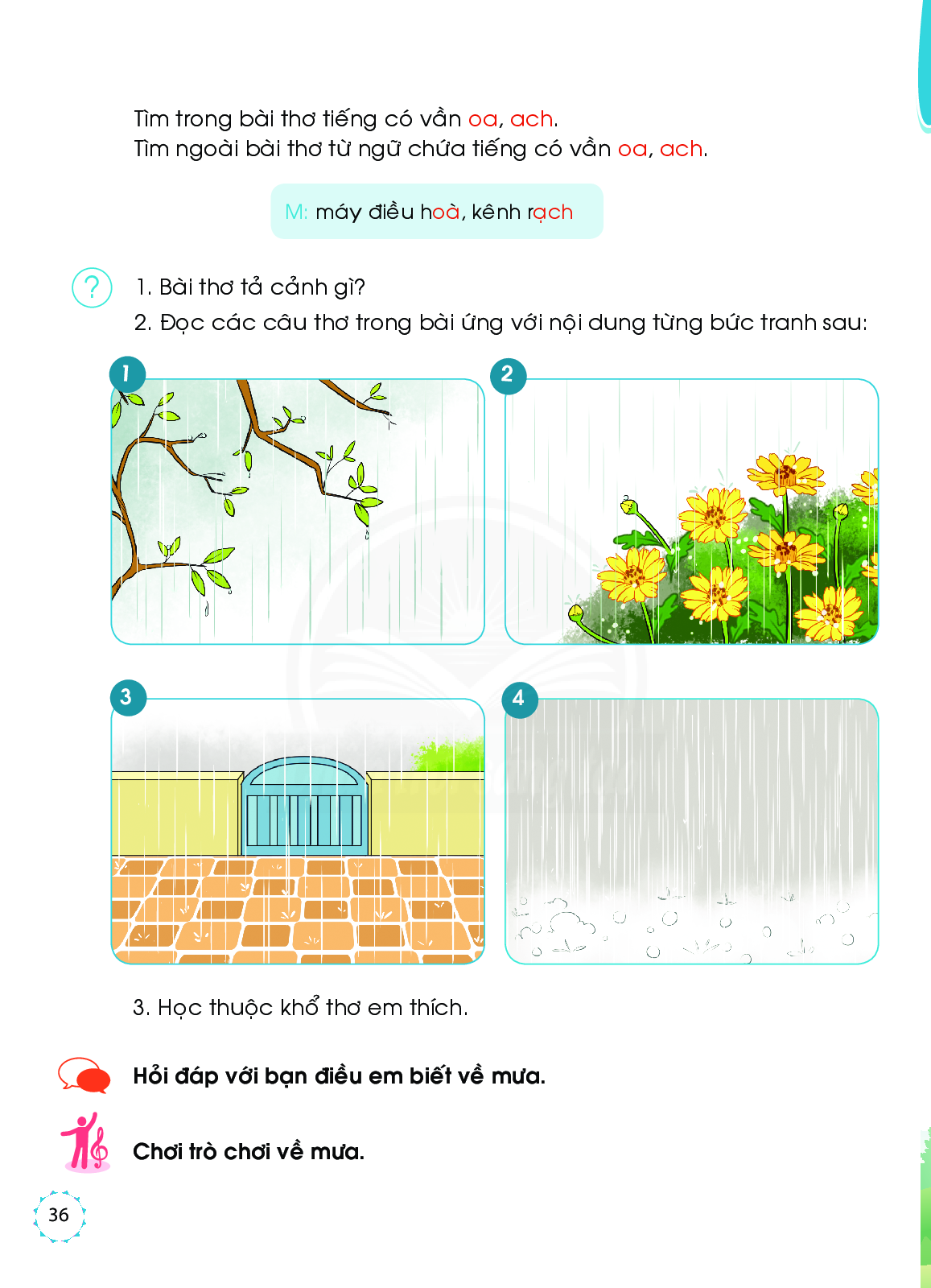 Nôû nuï xoøe hoa
2. Ñoïc caùc caâu thô trong baøi öùng vôùi noäi dung töøng böùc tranh sau:
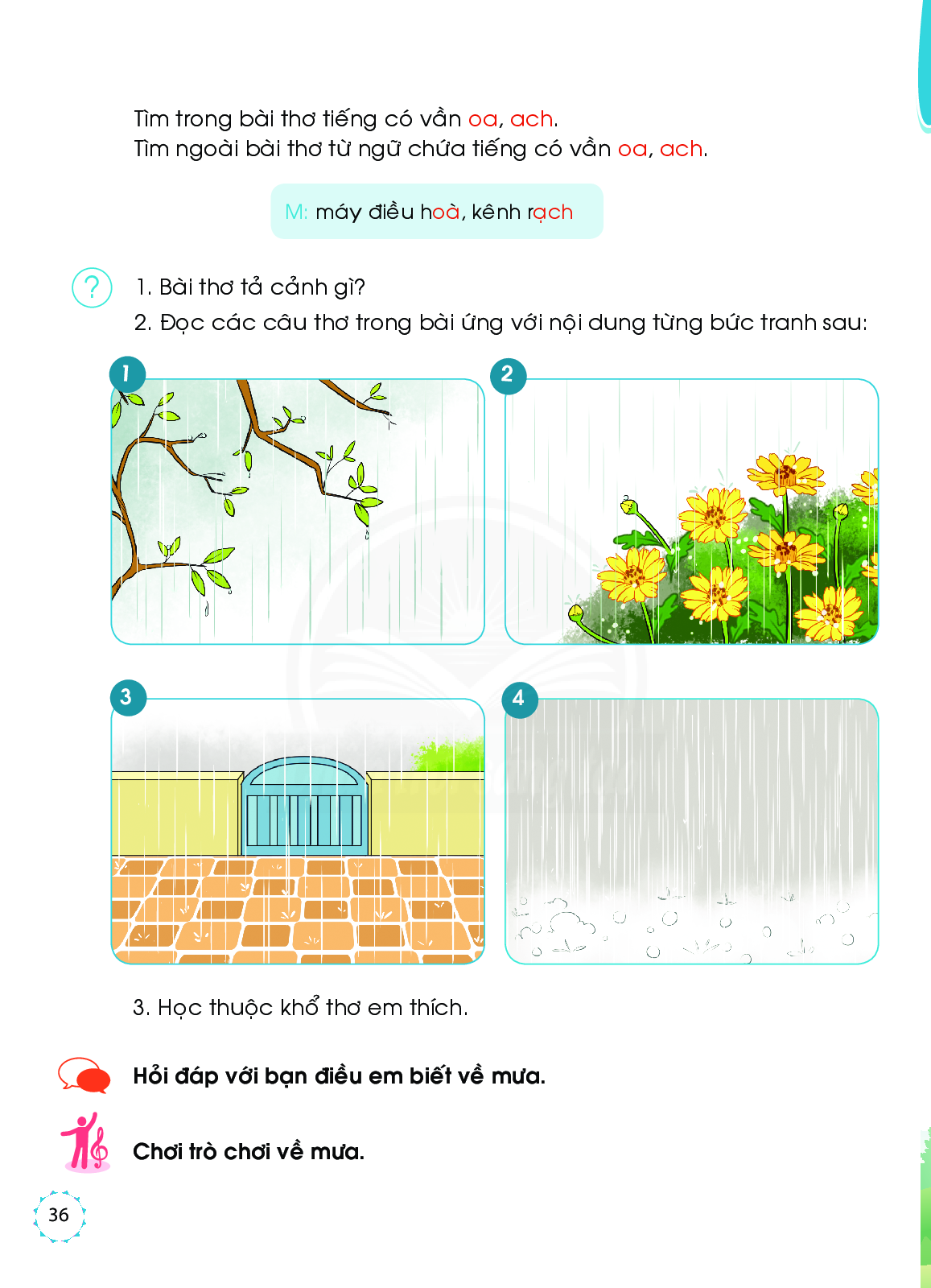 Möa veõ treân saân
2. Ñoïc caùc caâu thô trong baøi öùng vôùi noäi dung töøng böùc tranh sau:
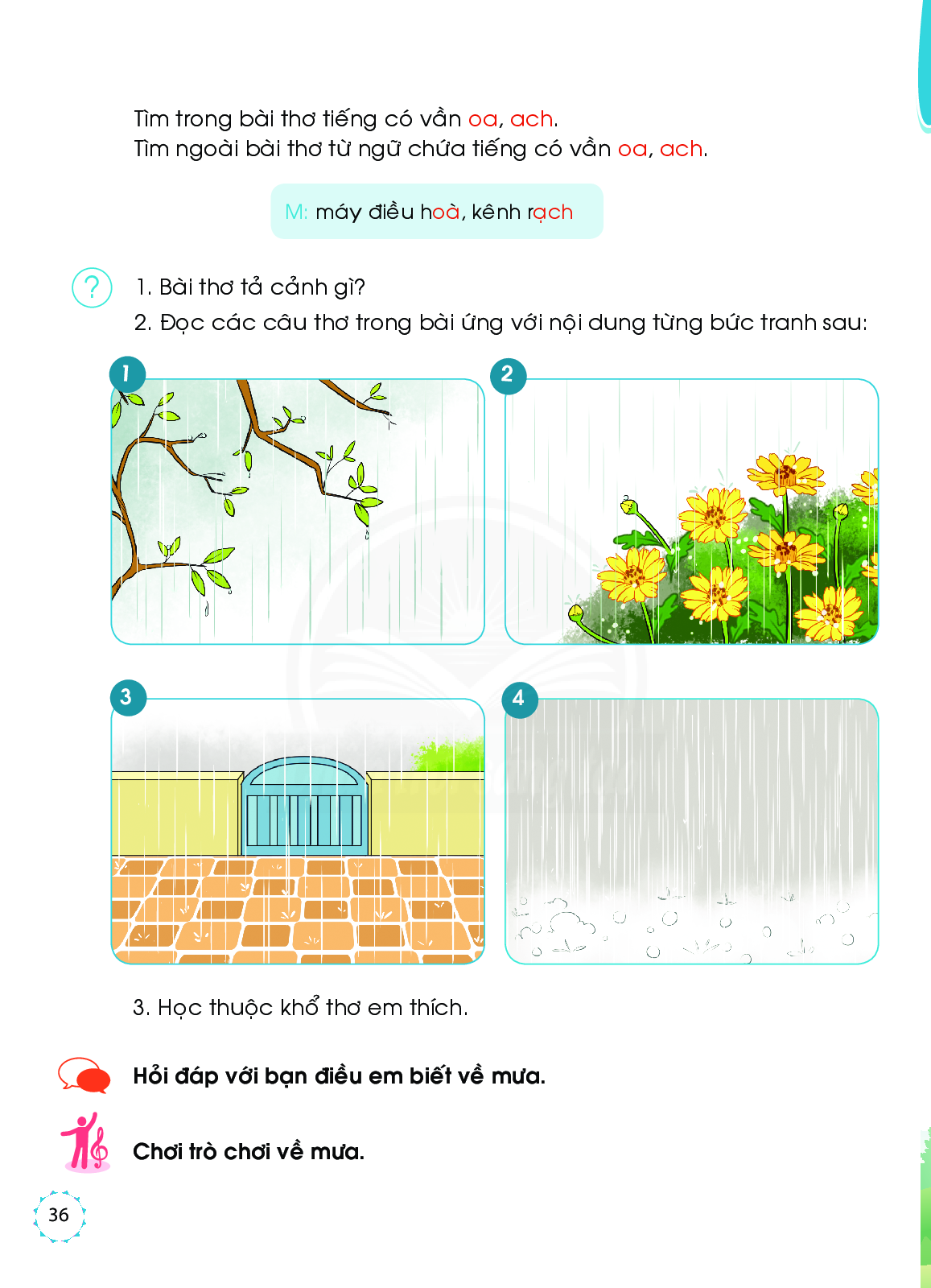 Bong boùng phaäp phoàng
23
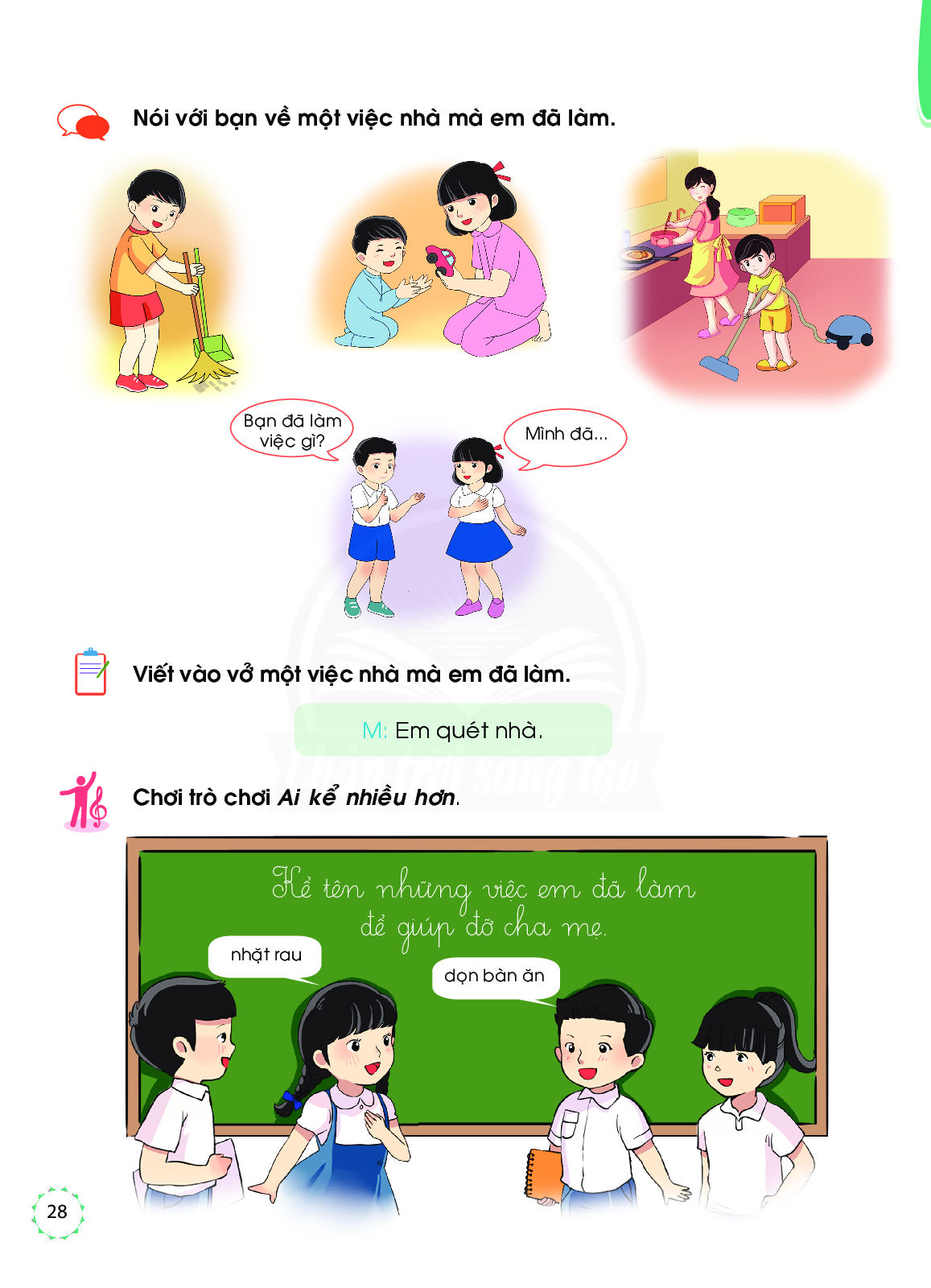 Hoûi ñaùp vôùi baïn ñieàu em bieát veà möa
Photography
Films
请添加标题
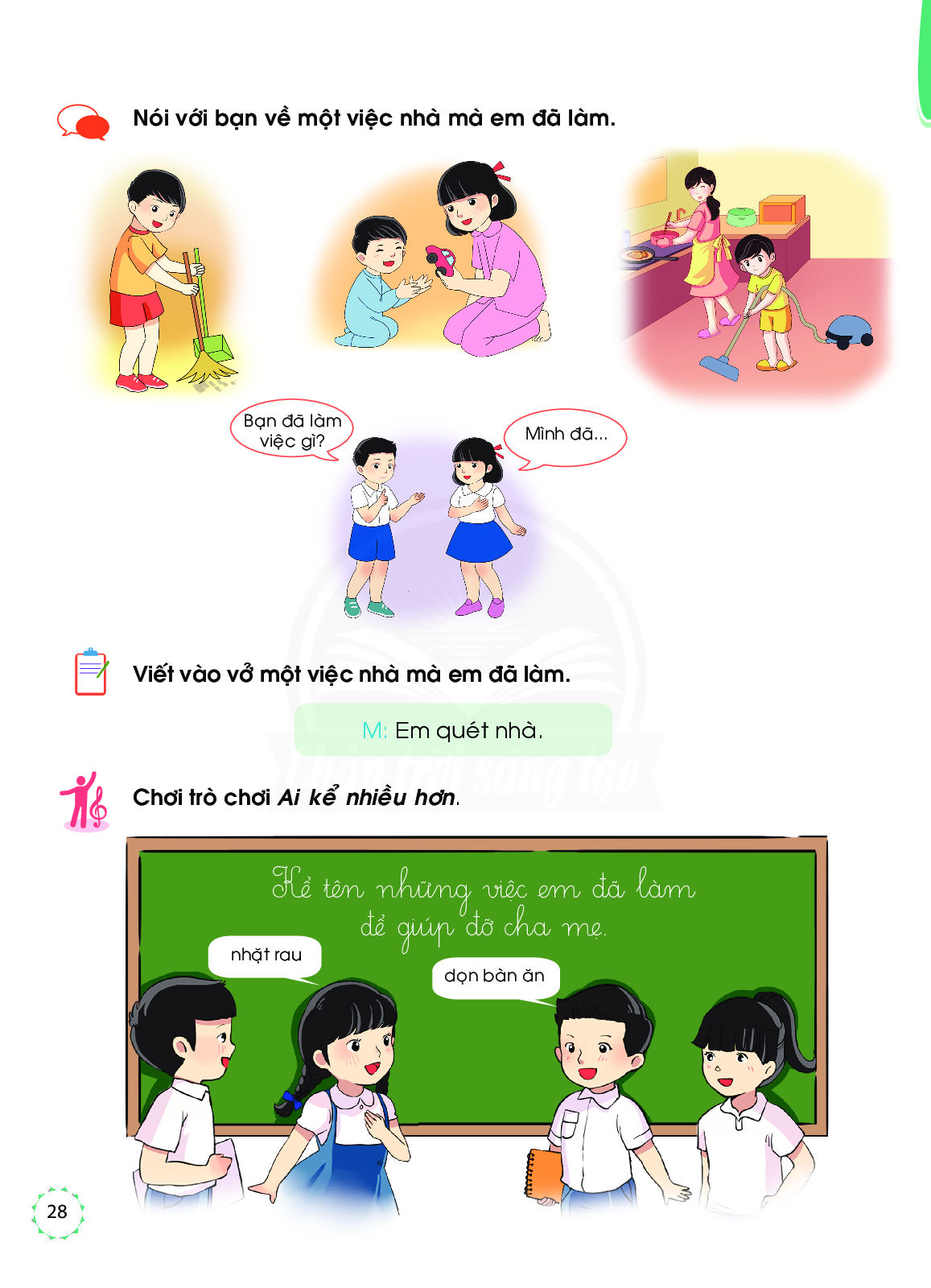 Chôi troø chôi veà möa
Trời mưaLuật chơi:    Khi có hiệu lệnh "Trời mưa" thì mỗi trẻ phải trốn vào một gốc cây. Ai không tìm được gốc cây phải ra ngoài 1 lần chơi.Cách chơi:    Trẻ đi tự do, vừa đi vừa hát bài "Trời nắng trời mưa" Khi cô ra hiệu lệnh "Trời mưa" và gõ trống lắc dồn dập thì trẻ phải nhanh chóng tìm cho mình 1 "gốc cây" để trú mưa. Ai chạy châm không tìm được chỗ tránh mưa thì sẽ bị ướt và phải ra ngoài 1 một lần chơi.
CUÛNG COÁ
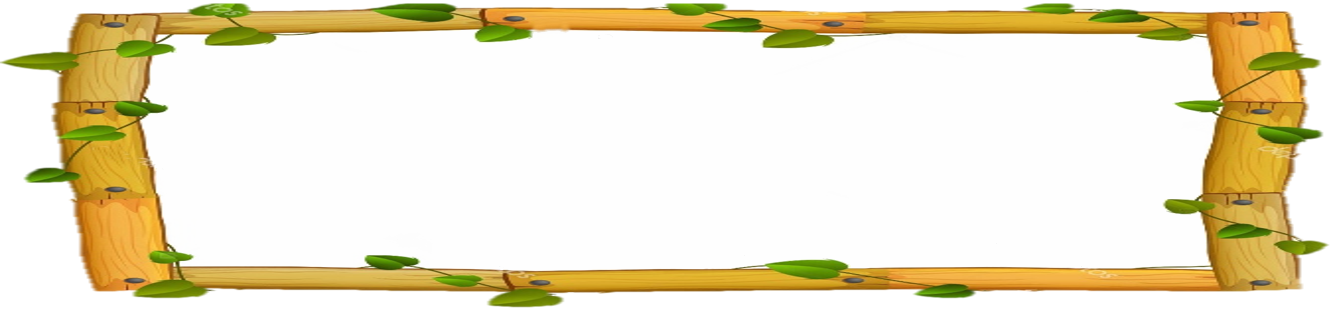 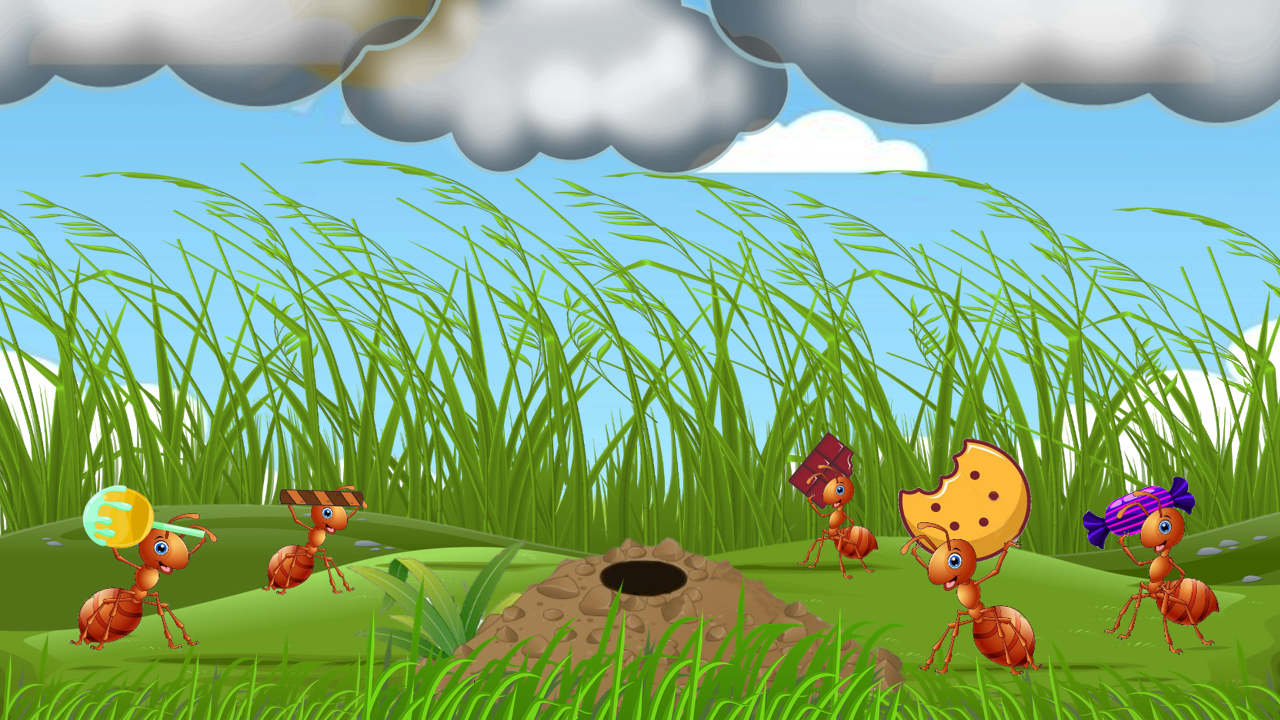 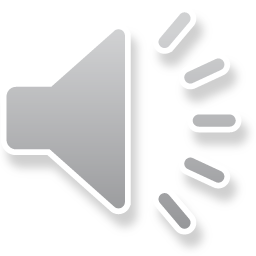 KIẾN VỀ TỔ
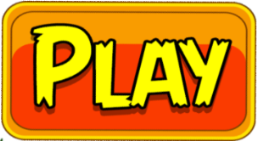 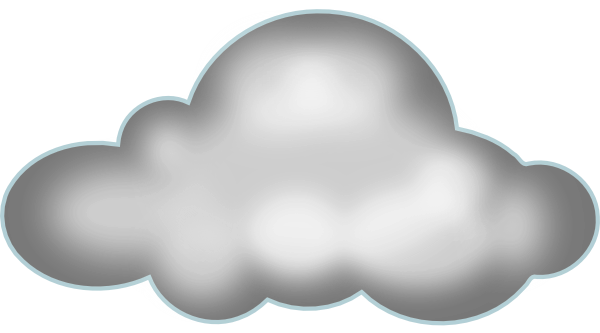 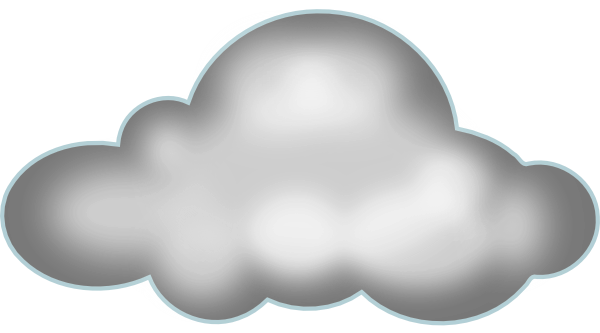 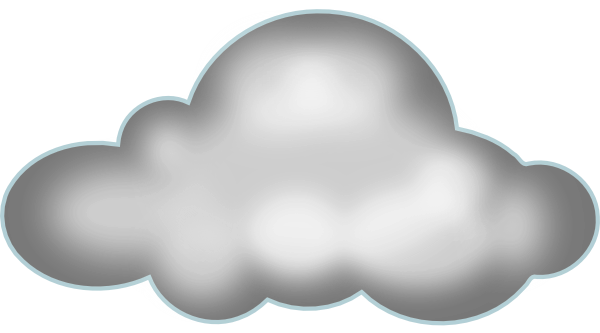 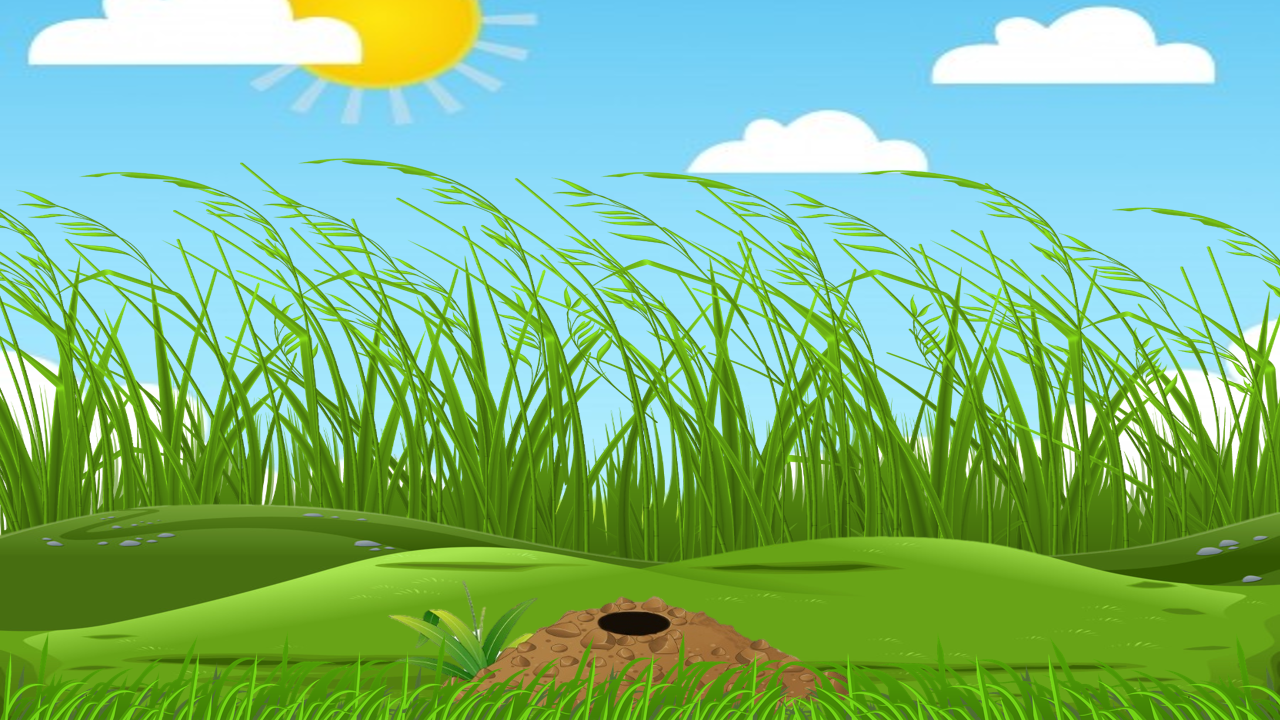 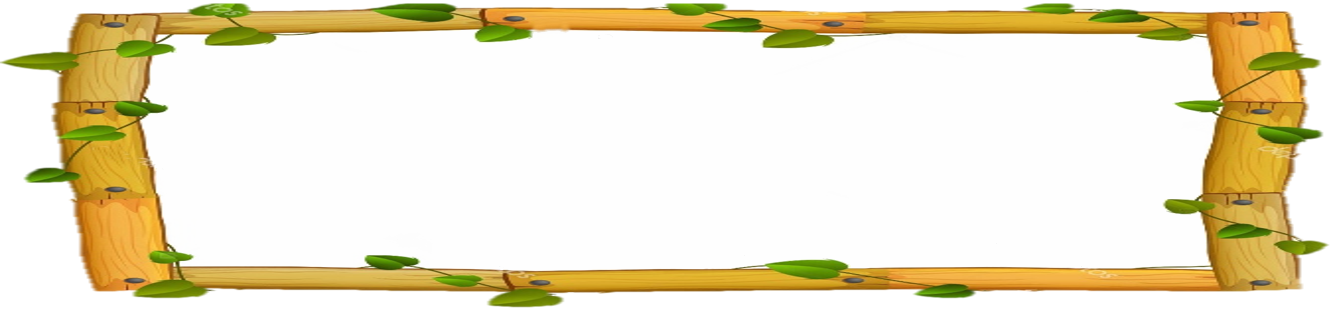 Các con hãy giúp các chú kiến mang thức ăn về tổ trước khi trời mưa 
bằng cách trả lời thật đúng các câu hỏi nhé!
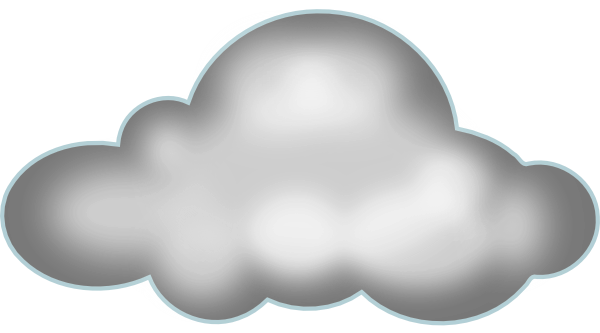 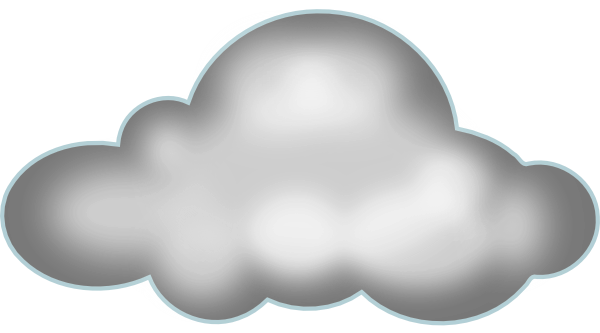 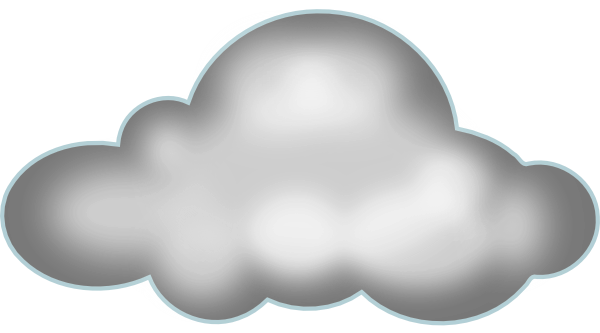 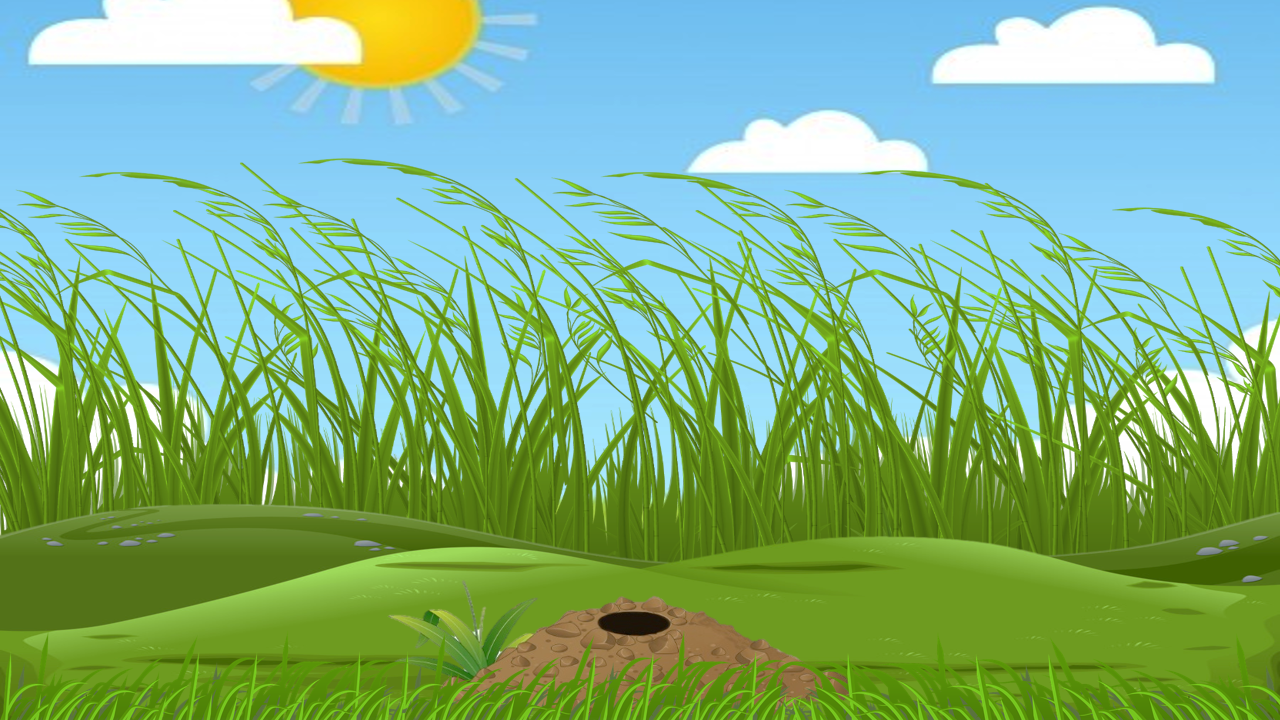 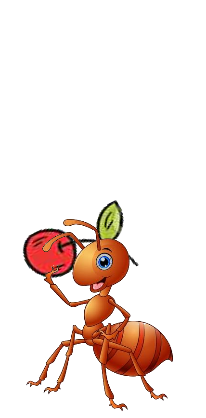 3
1
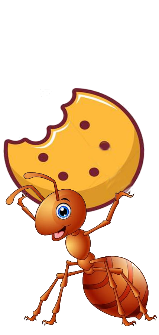 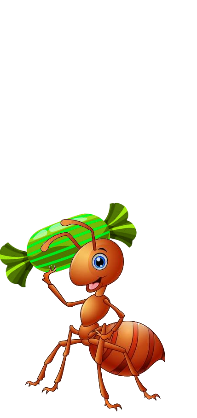 2
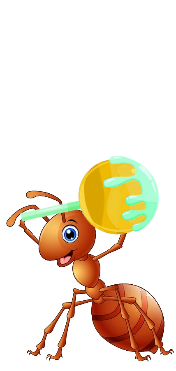 4
BH
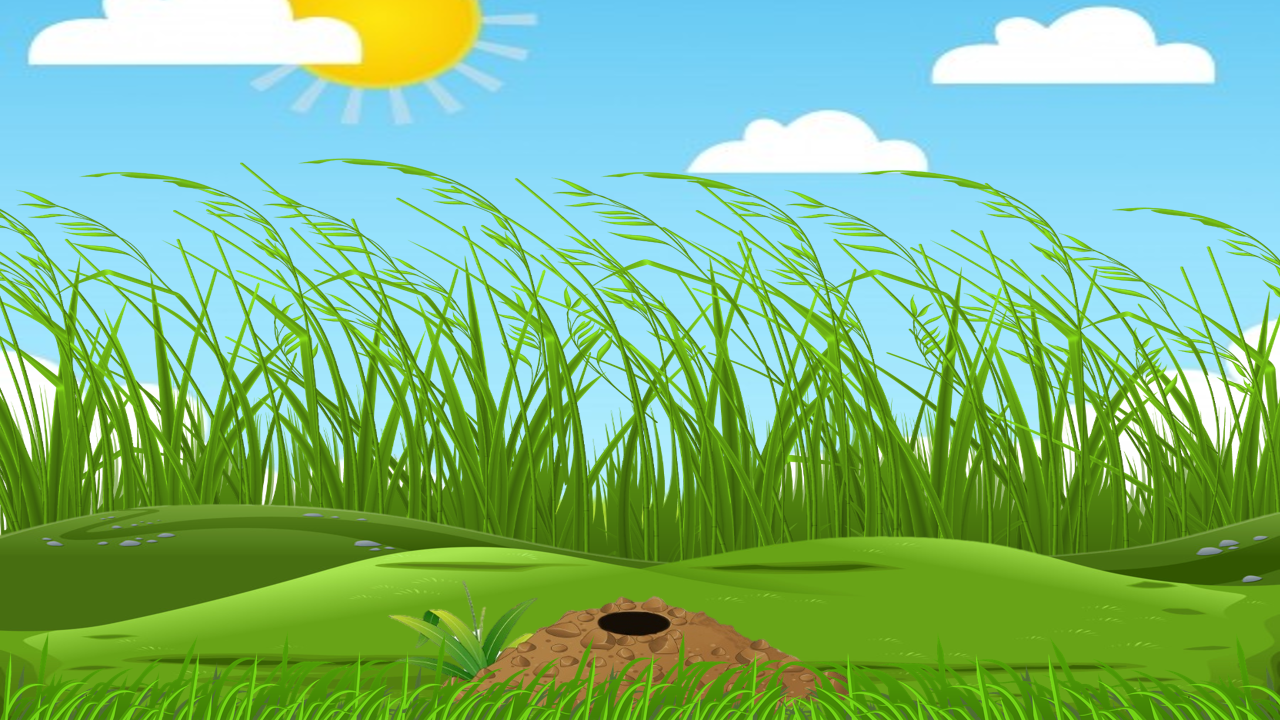 1
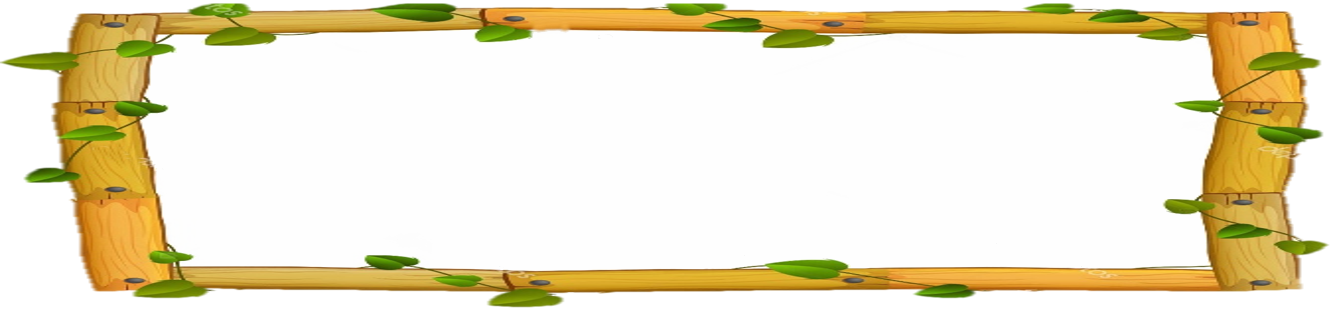 Teân cuûa baøi thô chuùng ta vöøa hoïc ngaøy hoâm nay
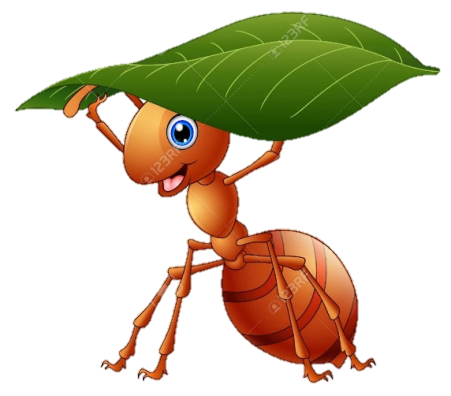 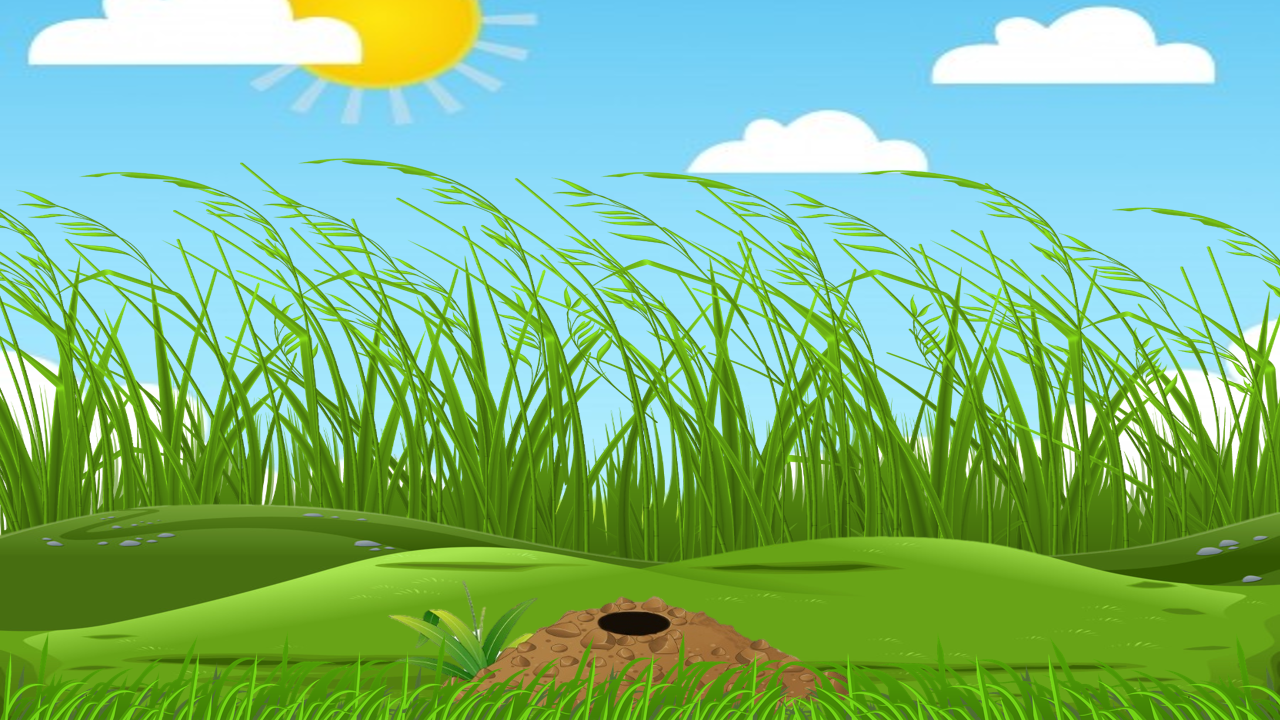 2
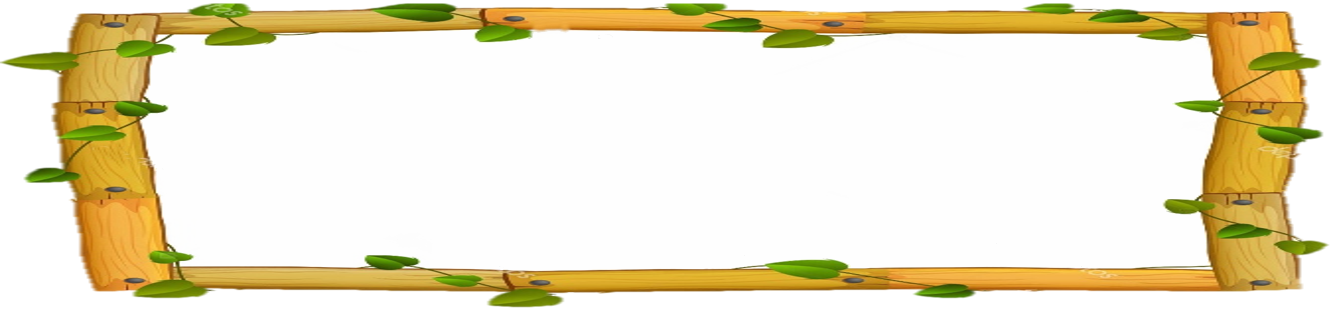 Ñoïc
Möa veõ treân saân
Möa daøn treân laù
Möa rôi traéng xoùa
Bong boùng phaäp phoàng
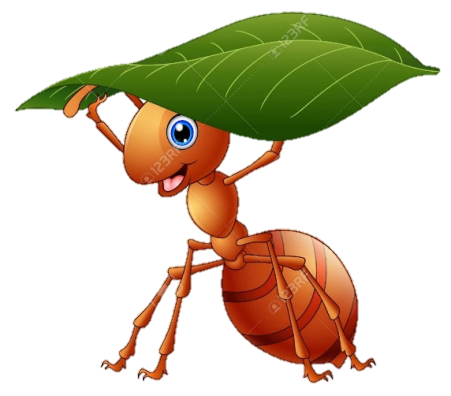 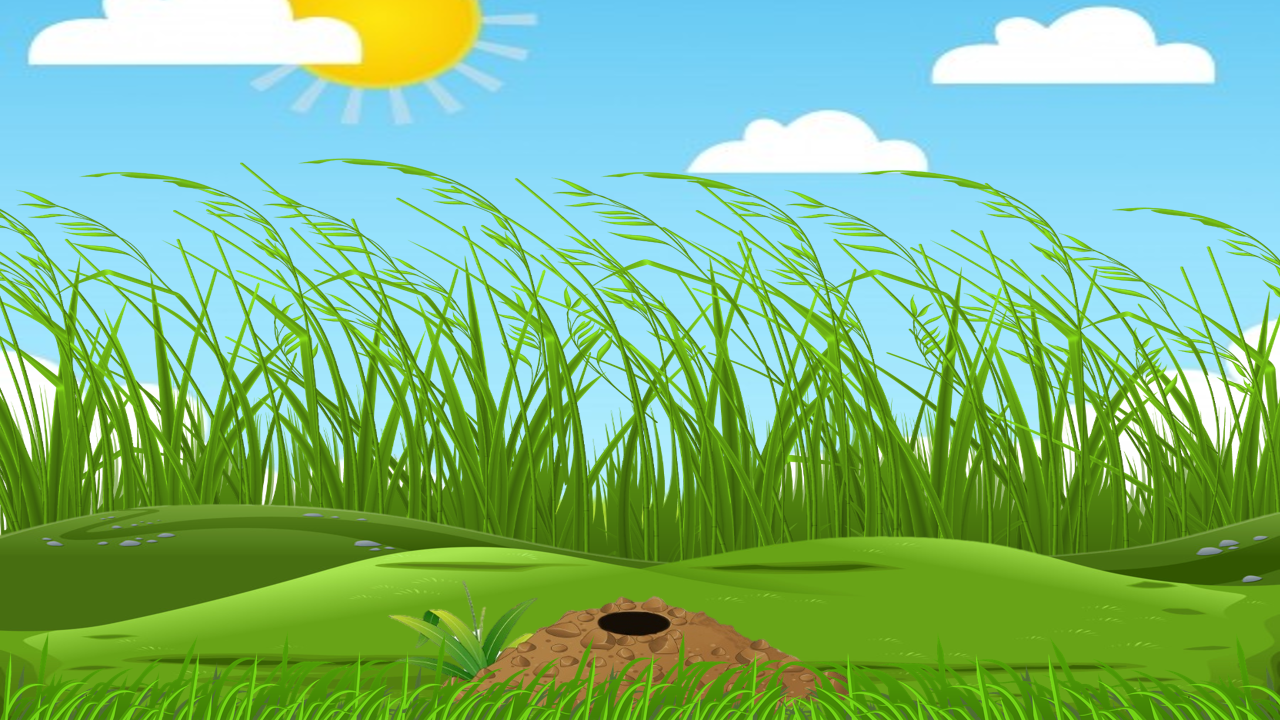 3
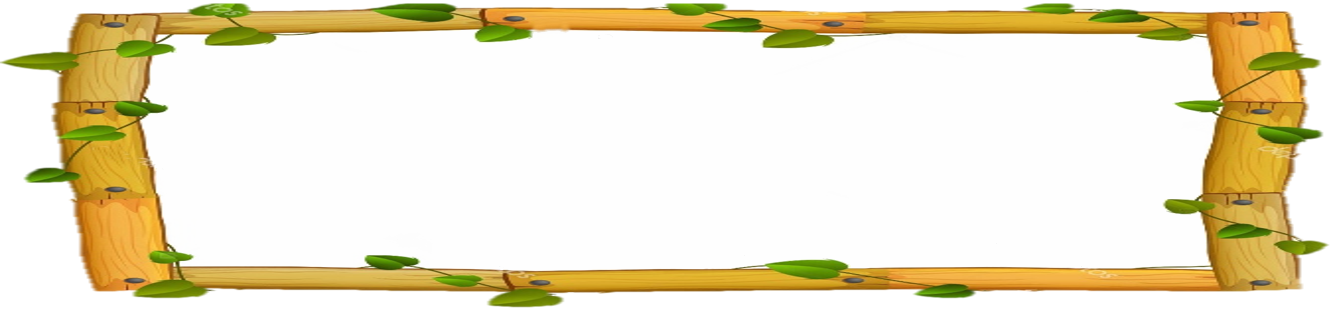 Ñaët 1 caâu vôùi töø
 tí taùch
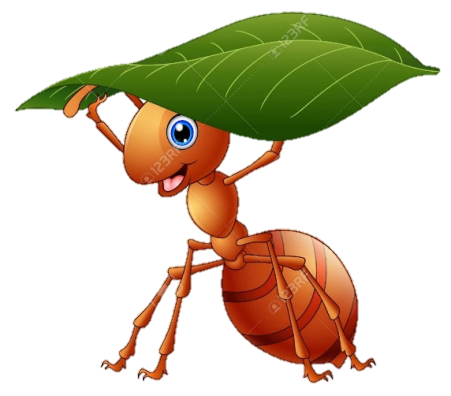 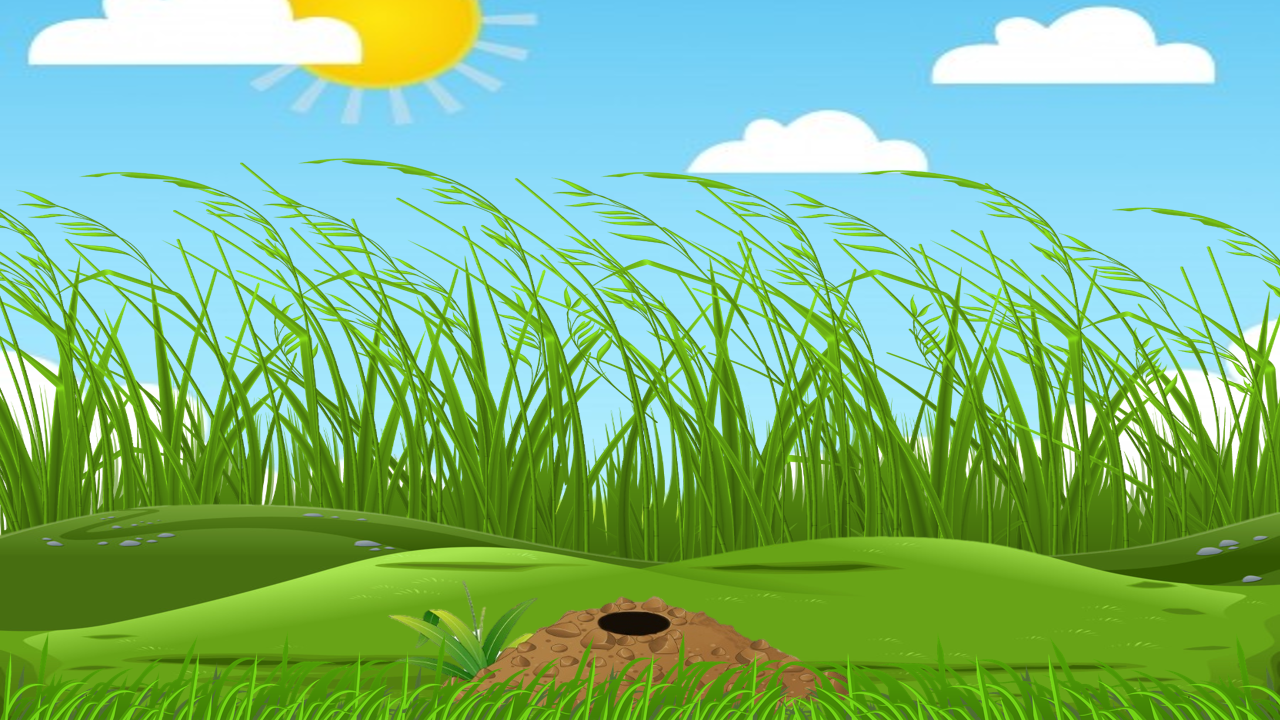 4
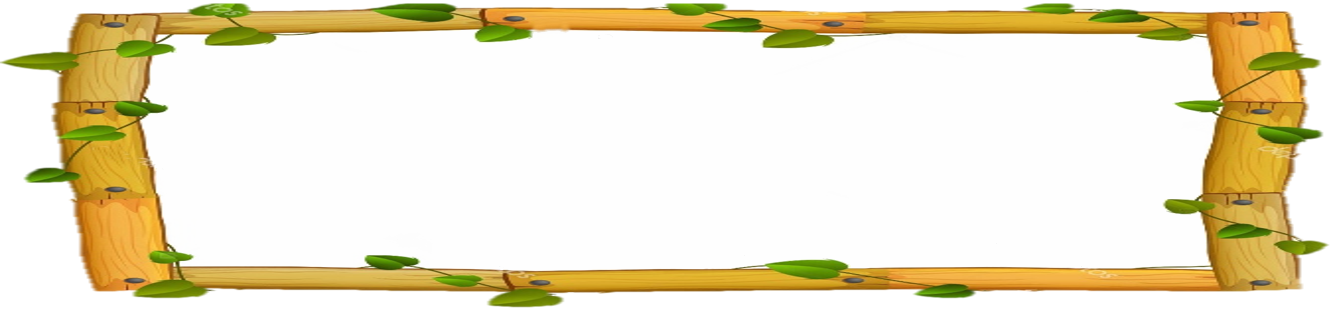 Töø ñieàn vaøo choã chaám laø gì?
Möa rôi möa rôi
Möa laø baïn ......
Möa laø noát nhaïc
Toâi haùt thaønh lôøi.
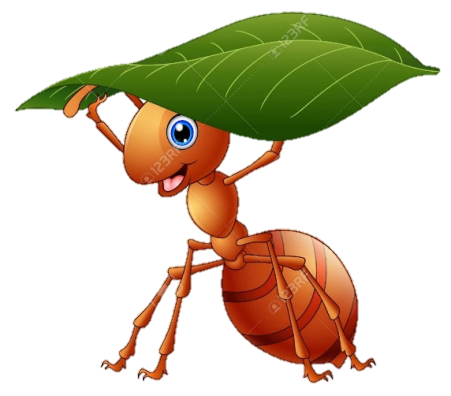 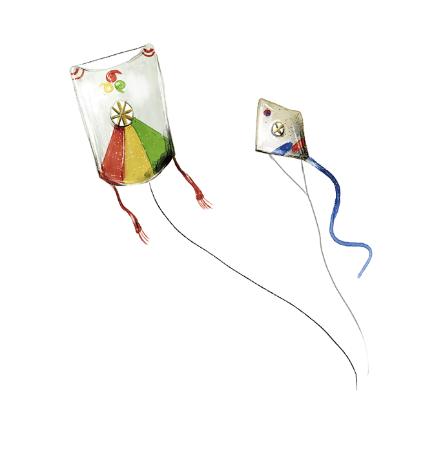 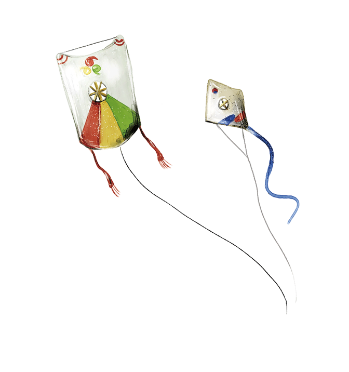 CHÀO TẠM BIỆT CÁC CON
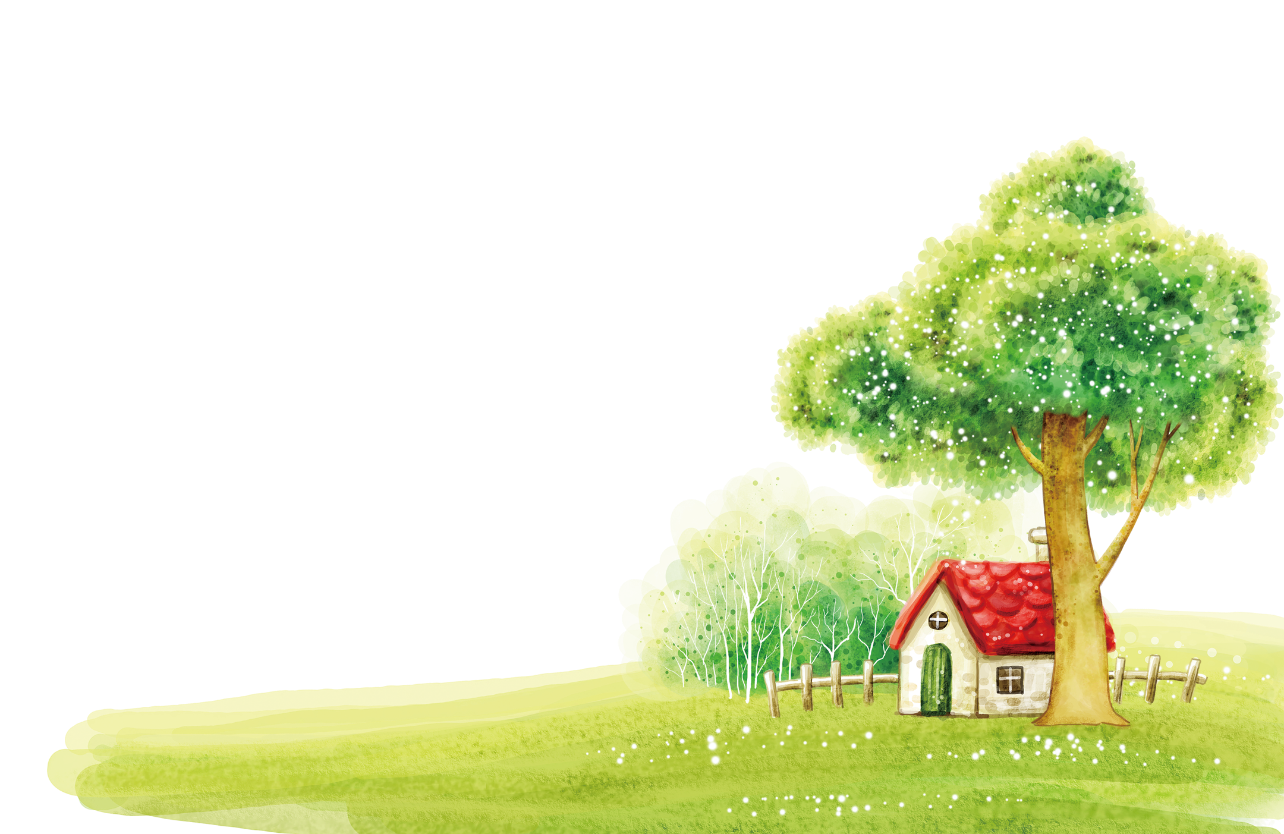 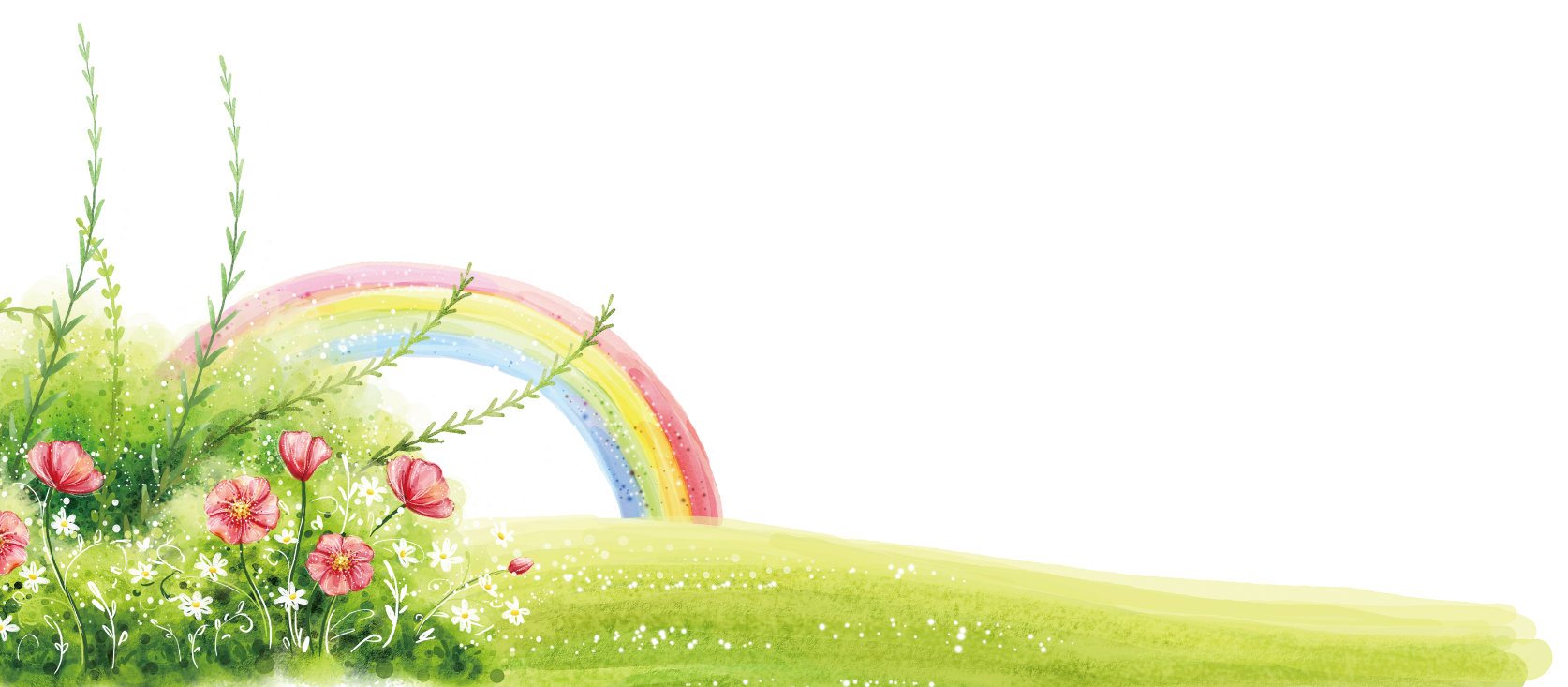 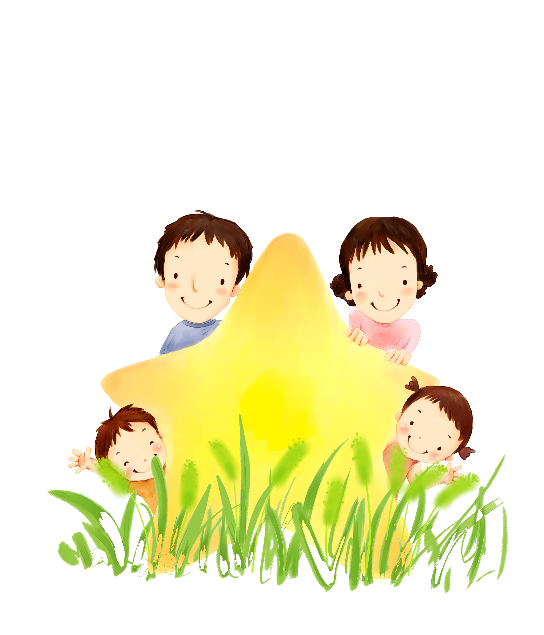 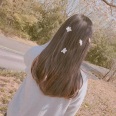